Министерство образования РМ
Портфолио
Тихоновой Ирины Сергеевны,
воспитателя МАДОУ «Детский сад № 36»
г.о. Саранск

Дата рождения: 20.04.1965 г.
Образование: средне-специальное, Саранское Государственное музыкальное училище им. Л.П. Кирюкова, специальность «Преподаватель детской музыкальной школы», 1984 год
Профессиональная переподготовка: «Современные подходы к организации образования дошкольников в новых условиях», 2018 год
Стаж педагогической работы: 33 года
Общий трудовой стаж: 35 лет
Наличие квалификационной категории: высшая
Дата последней аттестации: 2014 год
Звание: не имею
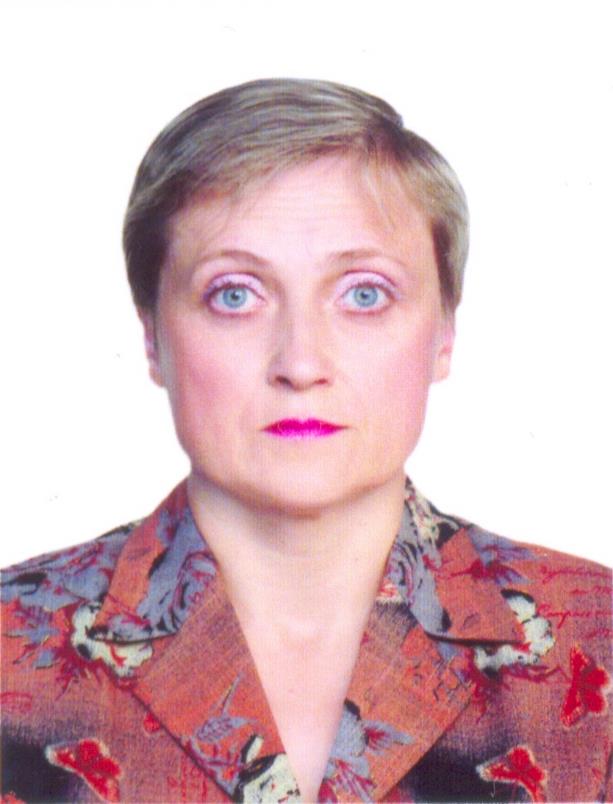 Педагогический опыт работы
«Развитие познавательных способностей у дошкольника в процессе нравственно-патриотического воспитания»
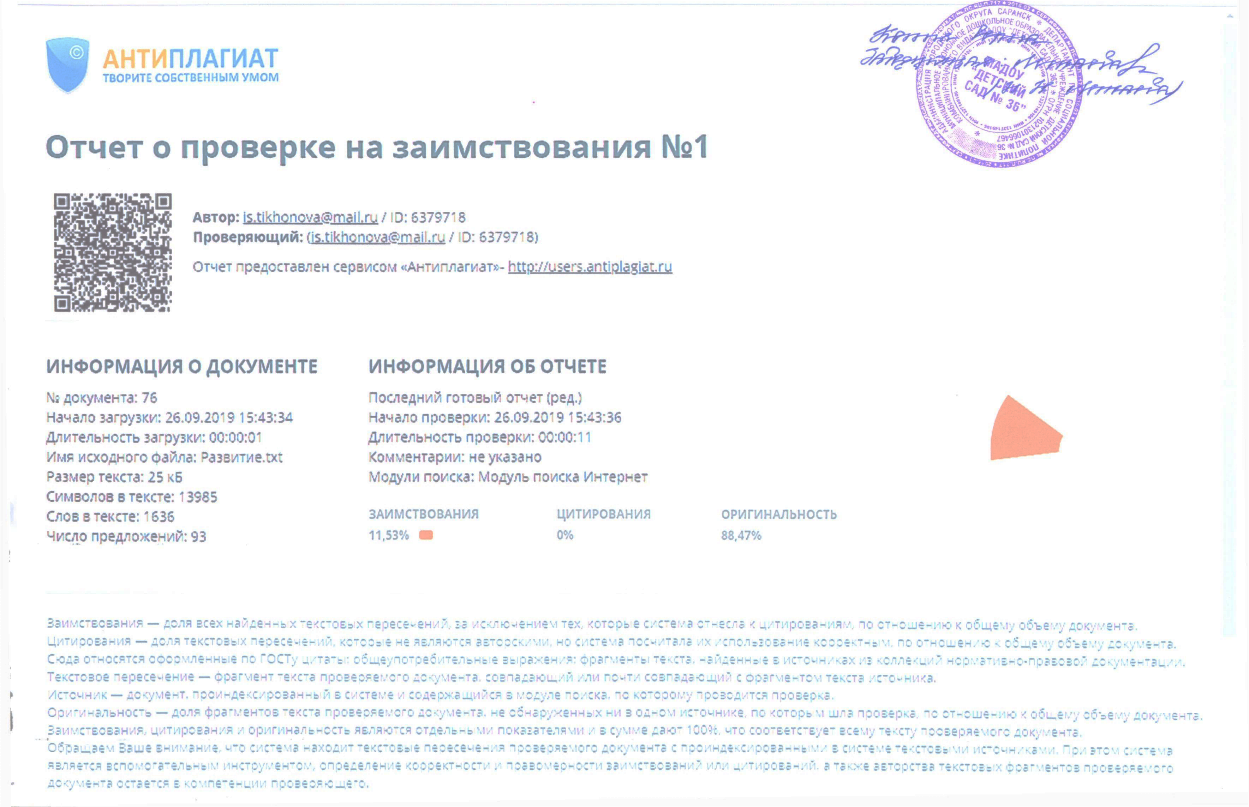 Участие в инновационной (экспериментальной) деятельности
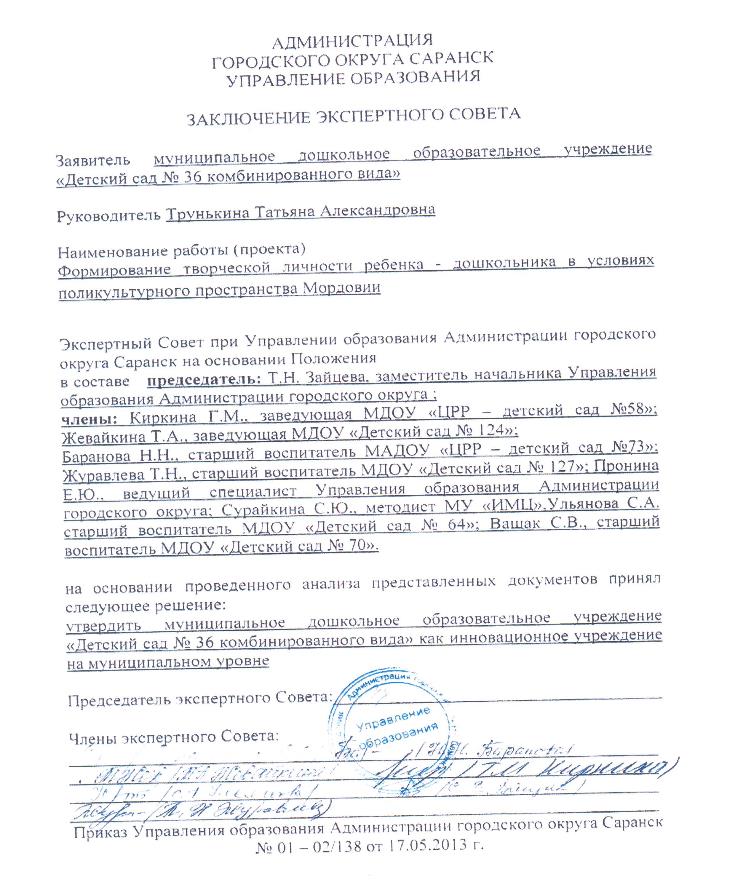 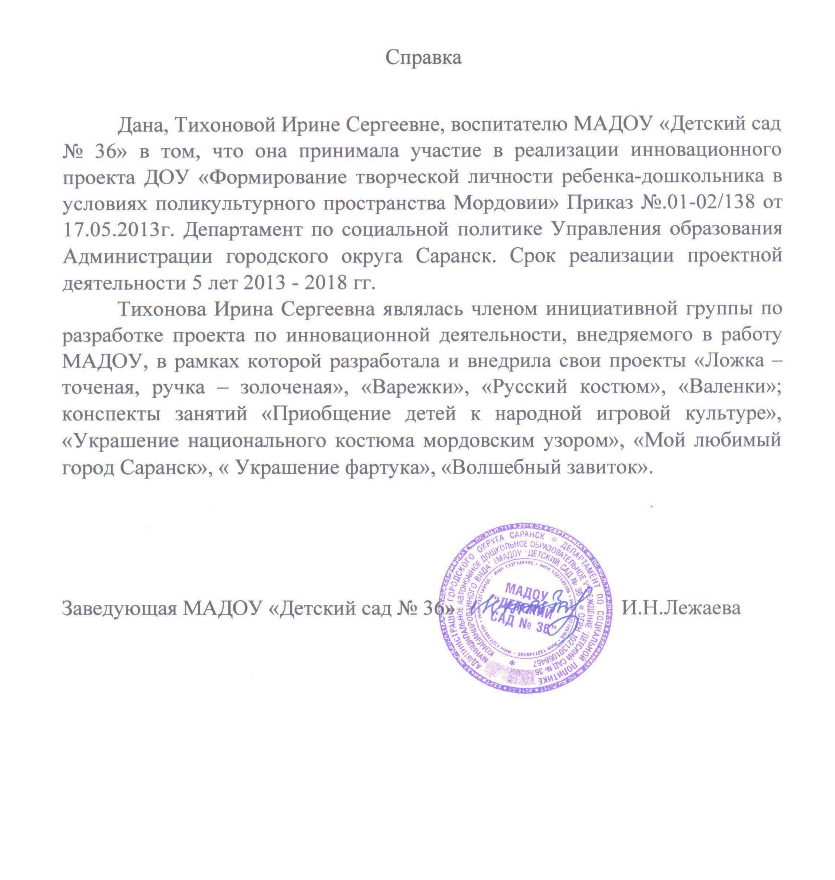 Участие в инновационной (экспериментальной) деятельности
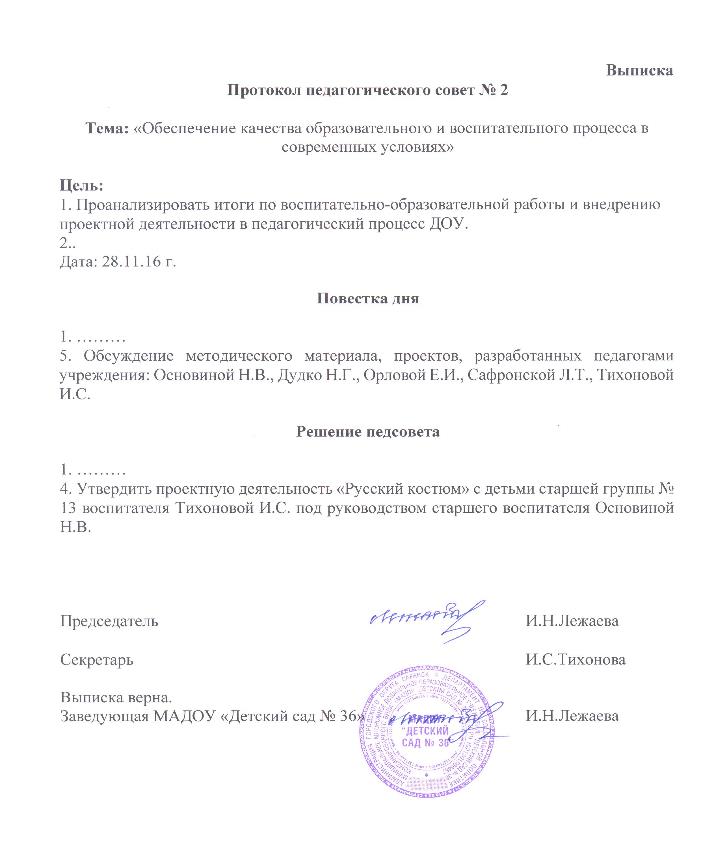 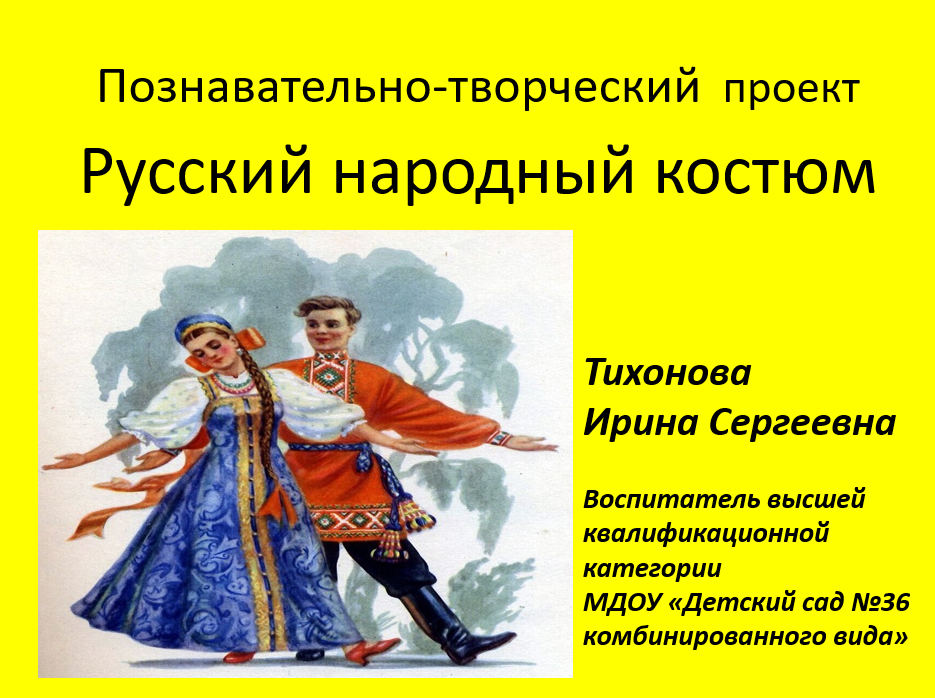 Участие в инновационной (экспериментальной) деятельности
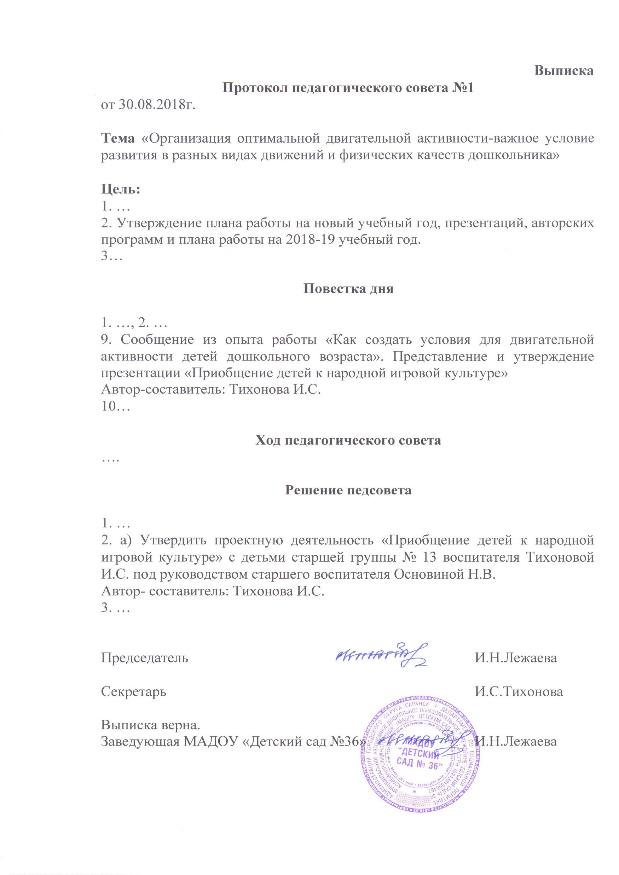 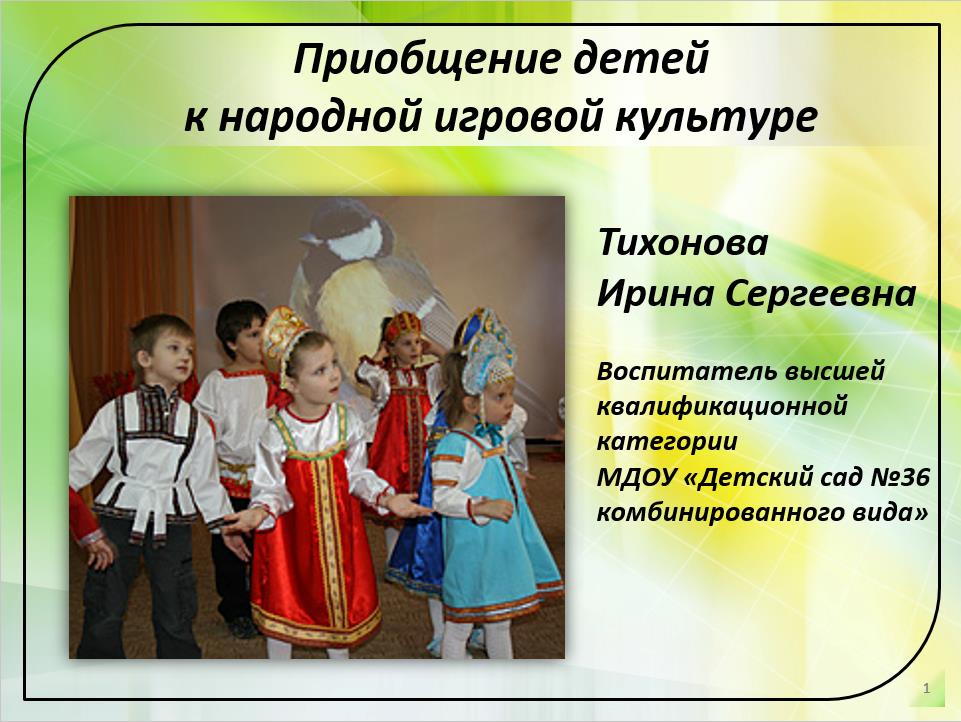 Участие в инновационной (экспериментальной) деятельности
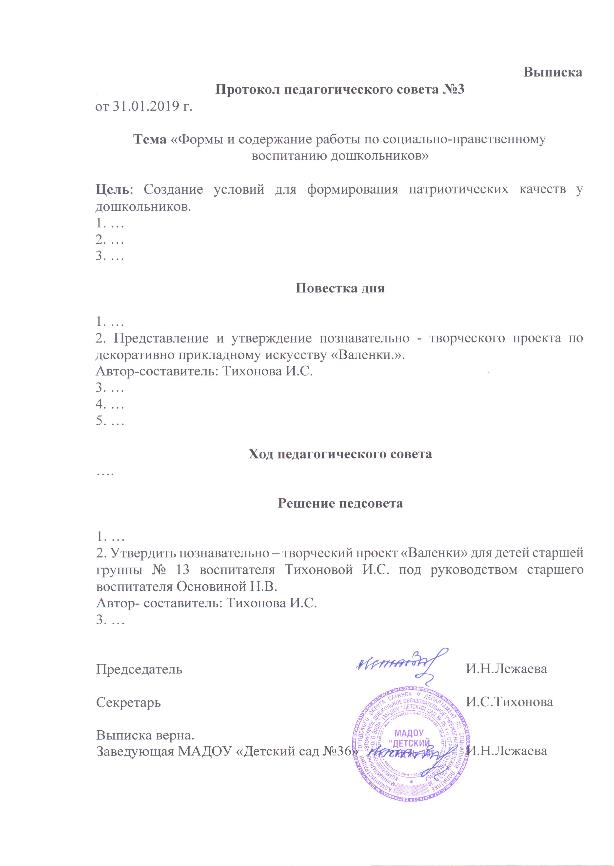 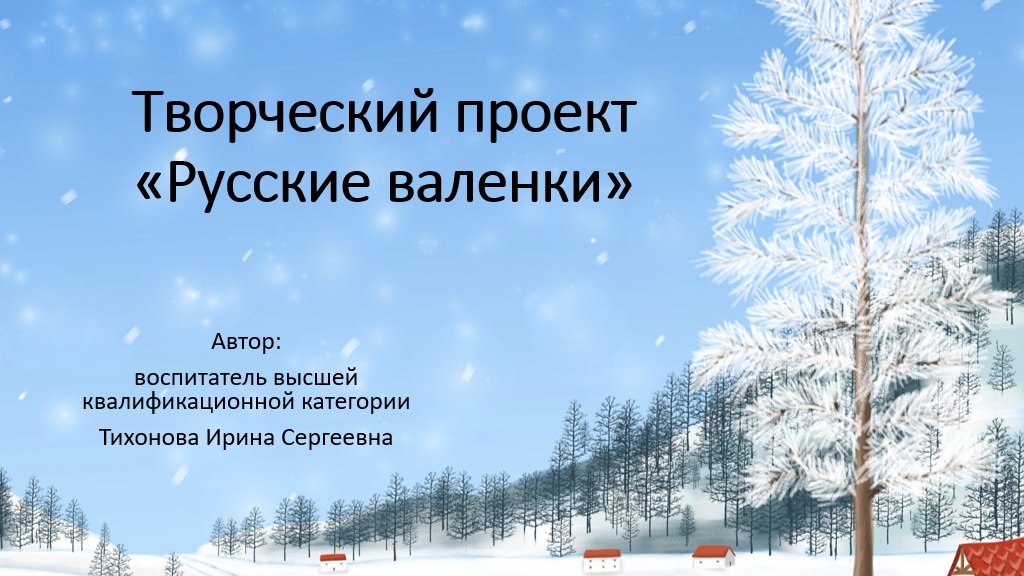 Наставничество
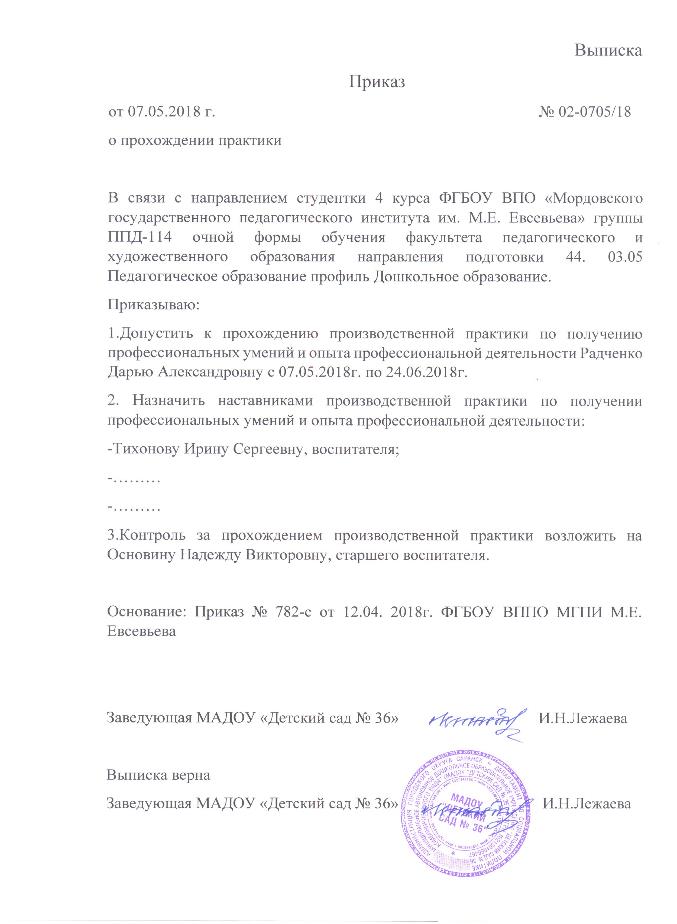 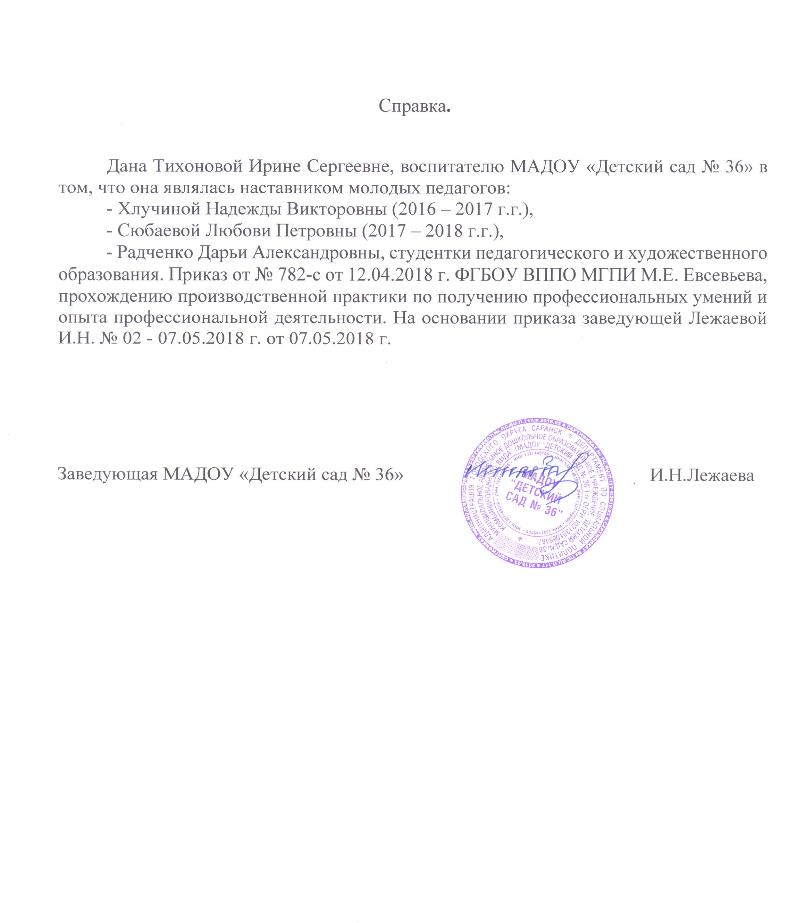 Наставничество
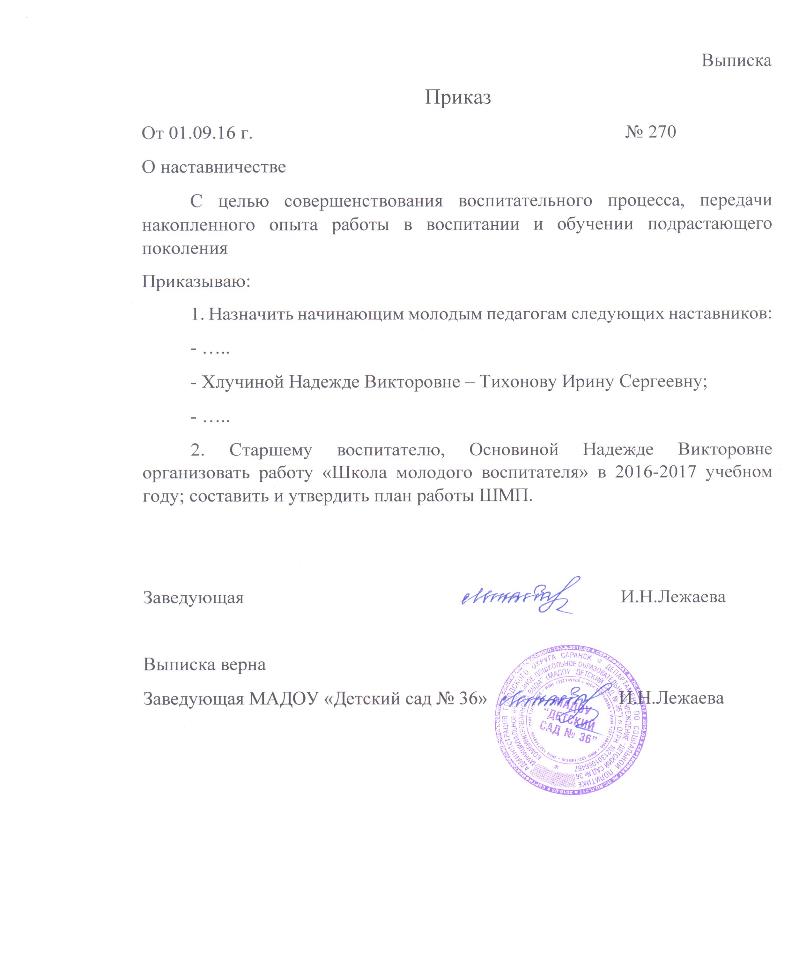 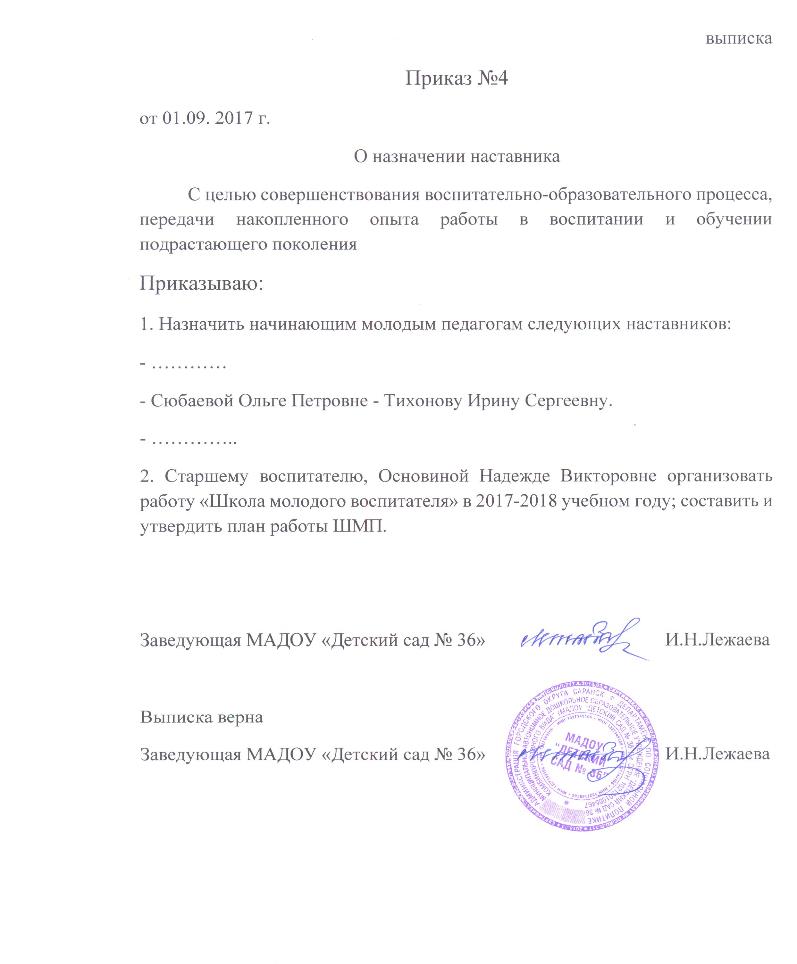 Наличие публикаций
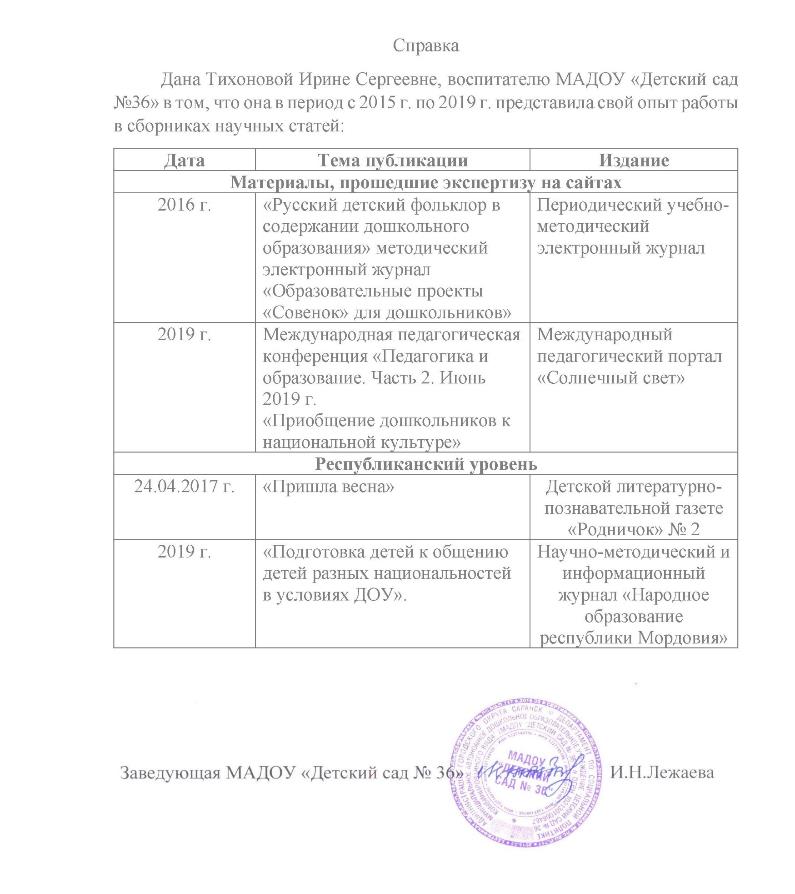 Наличие публикаций
Международная педагогическая дистанционная конференция «Педагогика и образование»
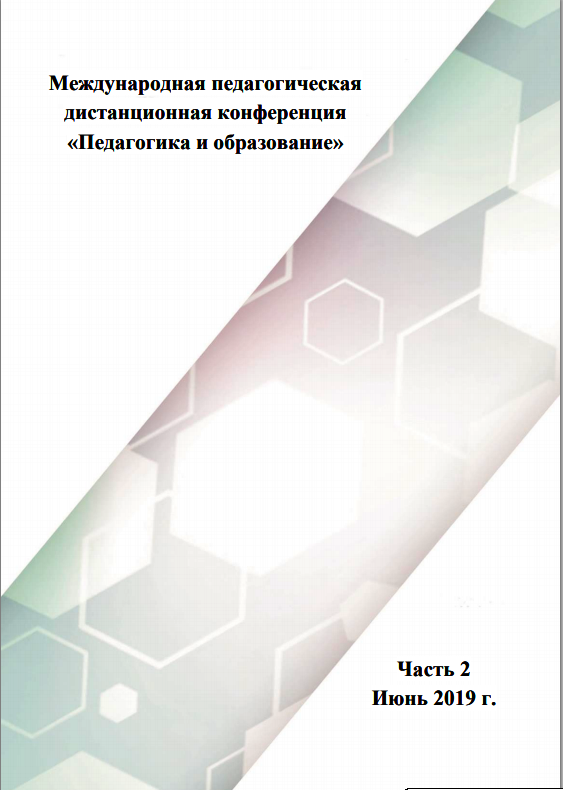 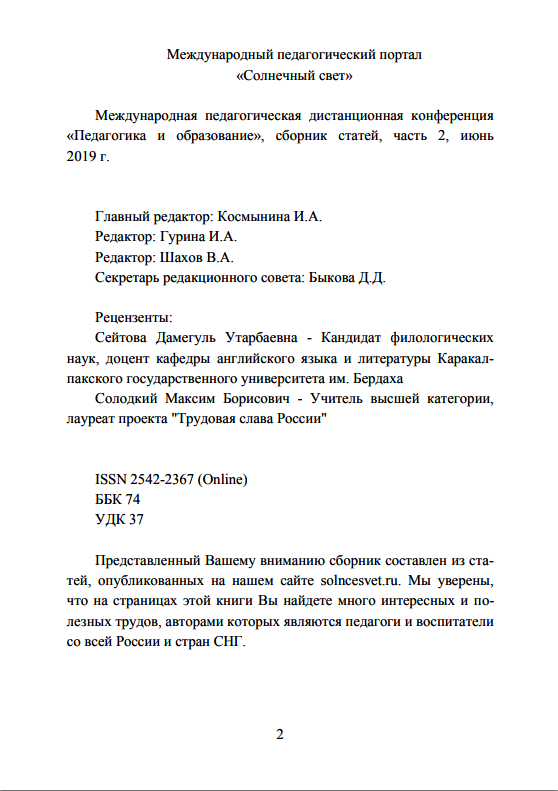 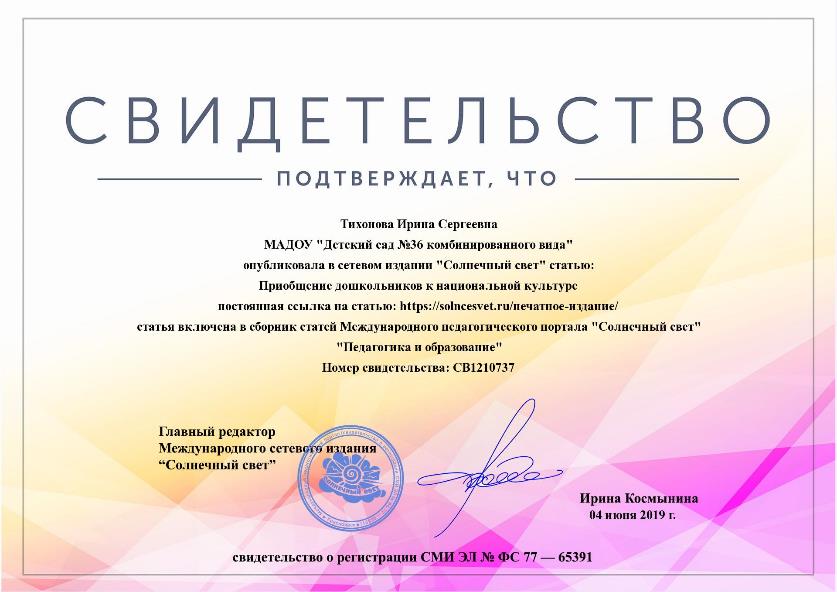 Наличие публикаций
Международная педагогическая дистанционная конференция «Педагогика и образование»
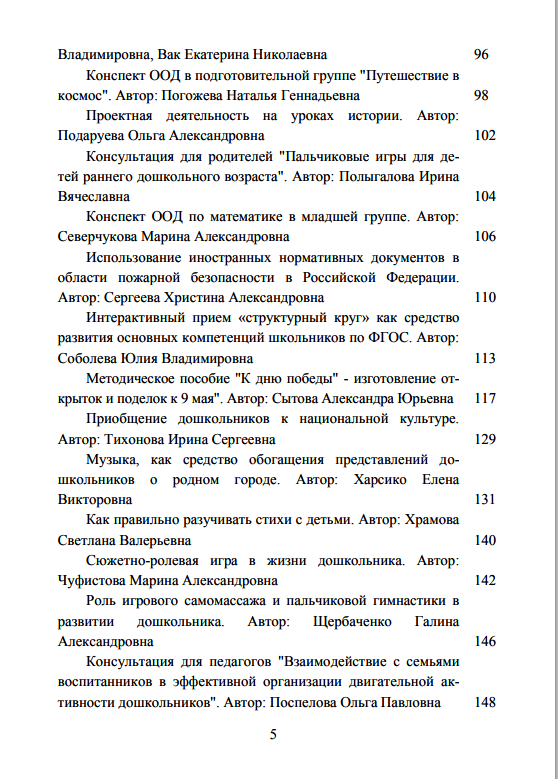 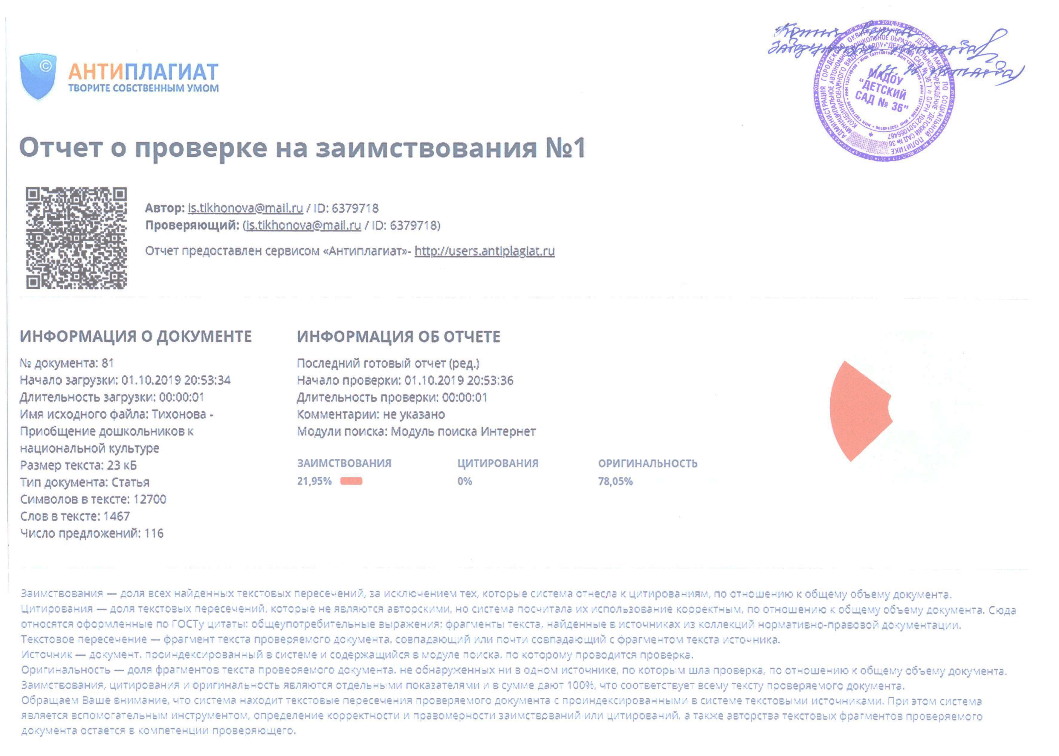 Наличие публикаций
Методический электронный журнал «Образовательные проекты «Совёнок» для дошкольников»
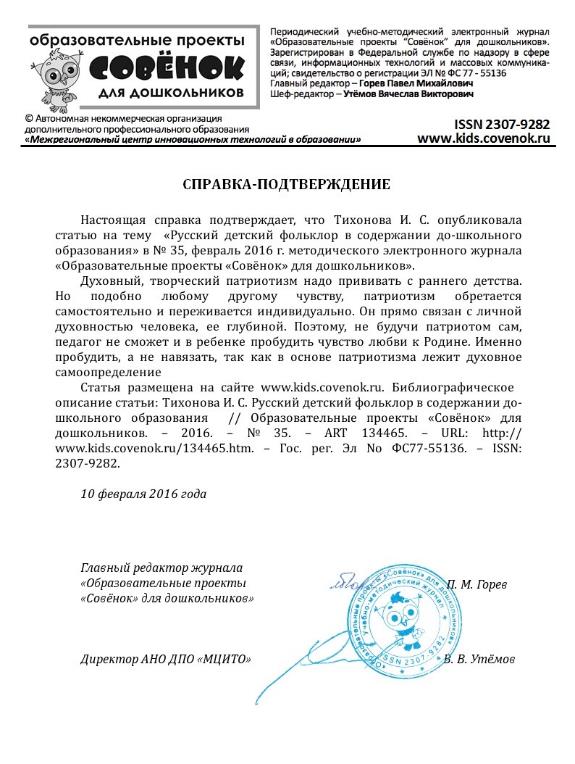 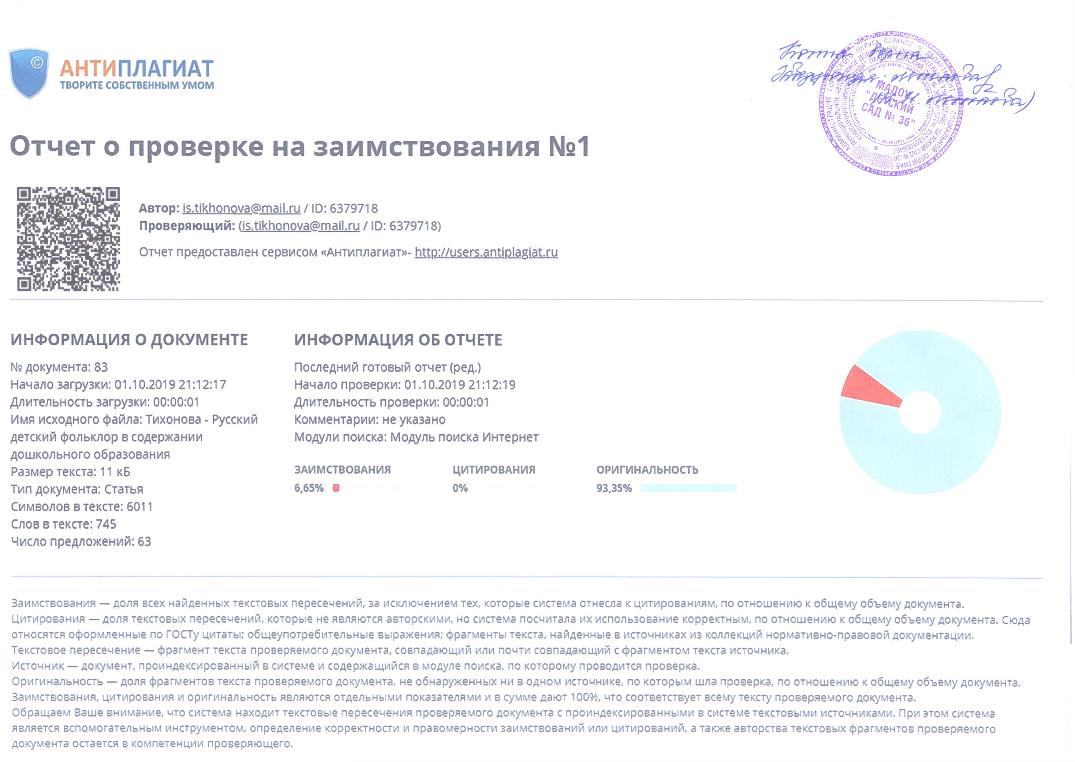 Наличие публикаций
Журнал «Народное образование Республики Мордовия»
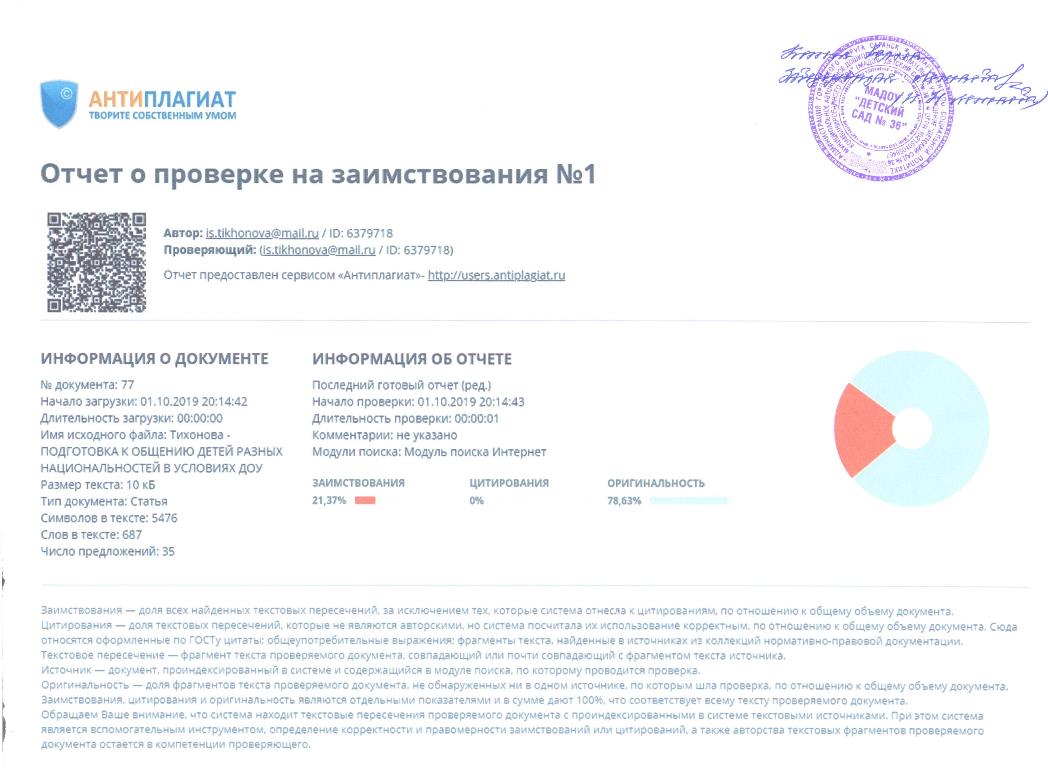 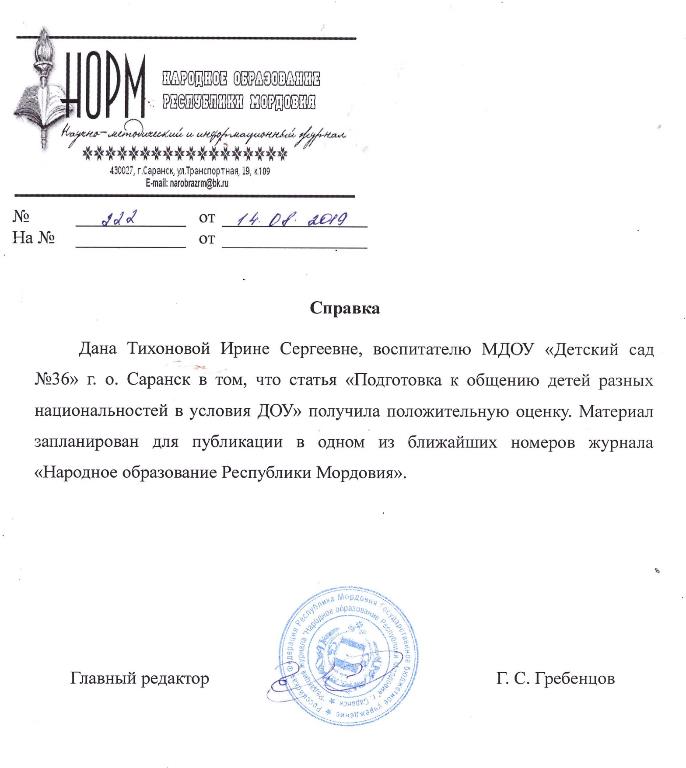 Наличие публикаций
Детский литературно-познавательный журнал «Родничок»
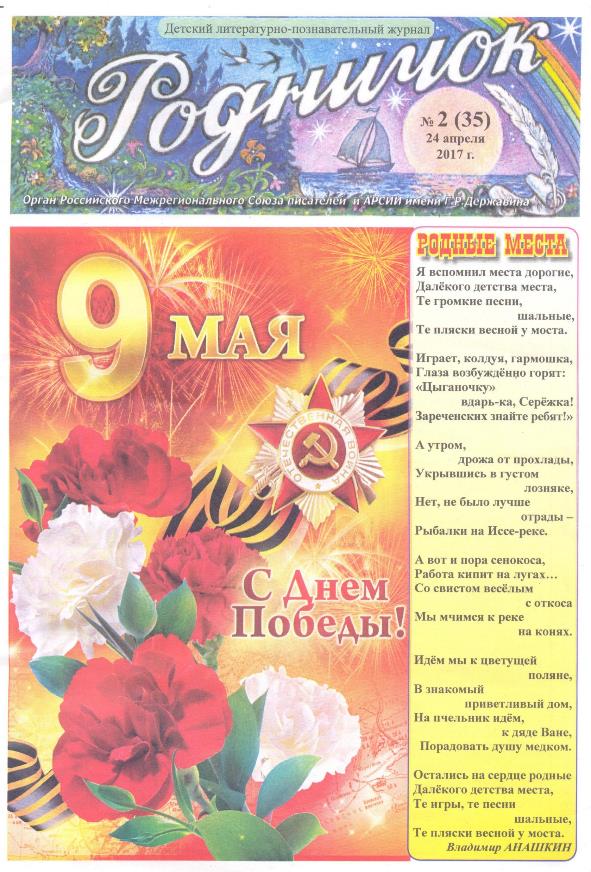 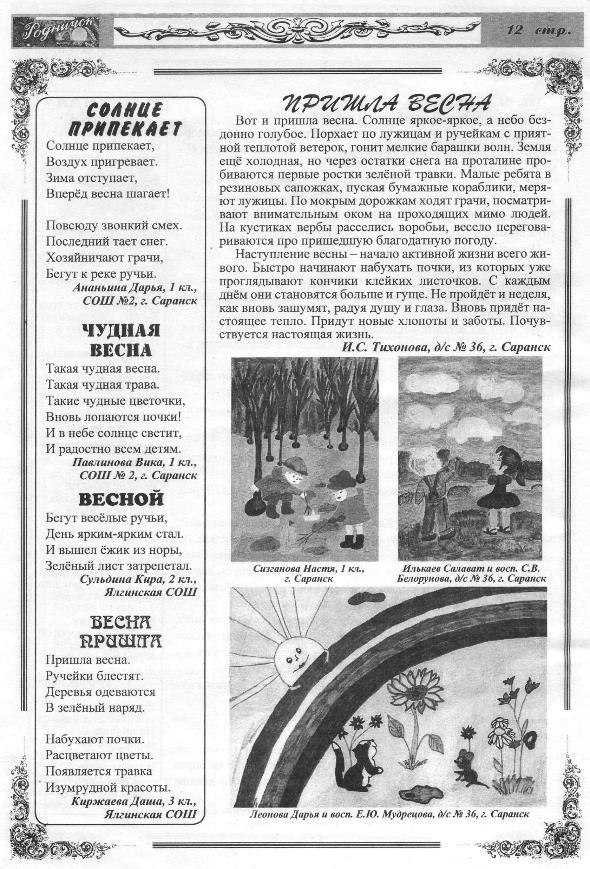 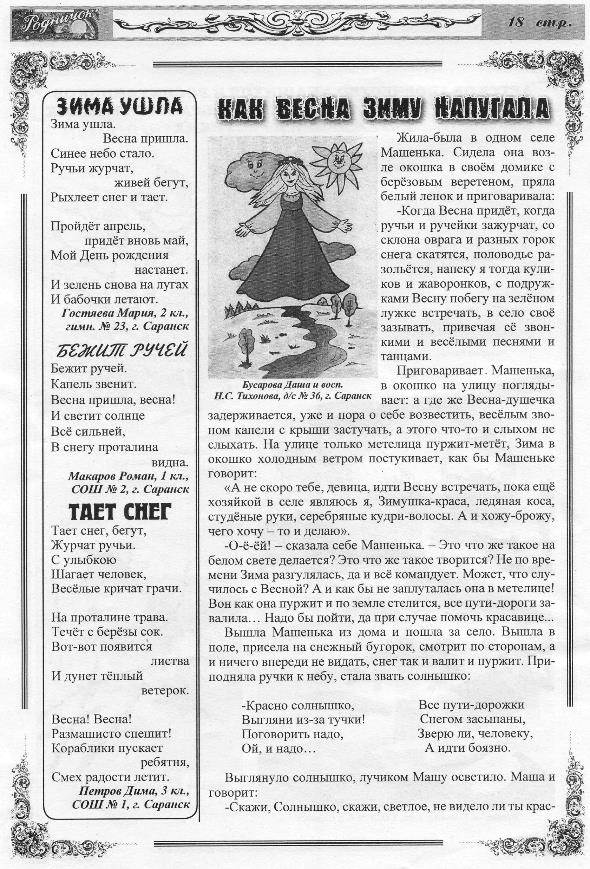 Результаты участия воспитанников
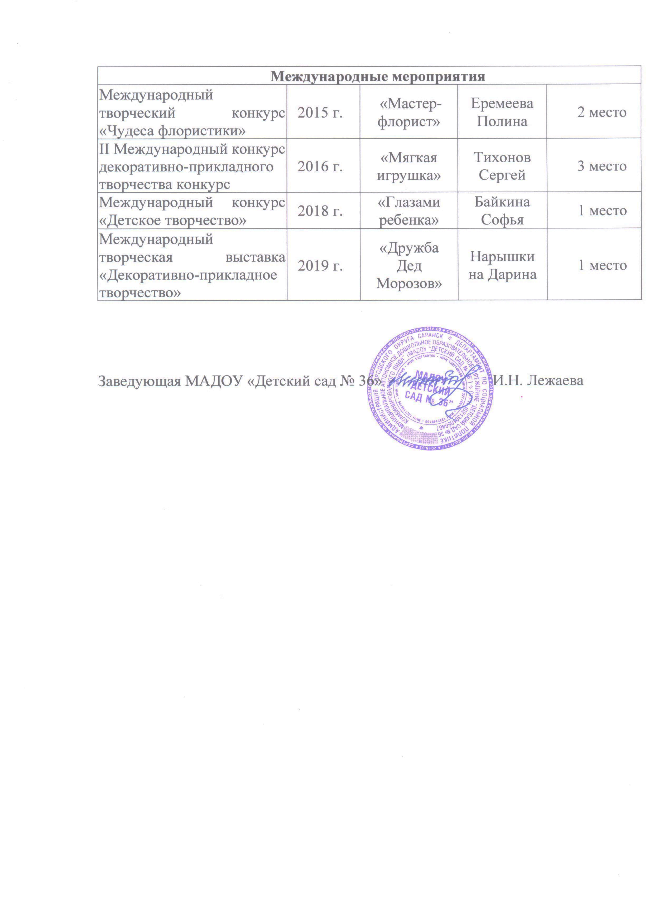 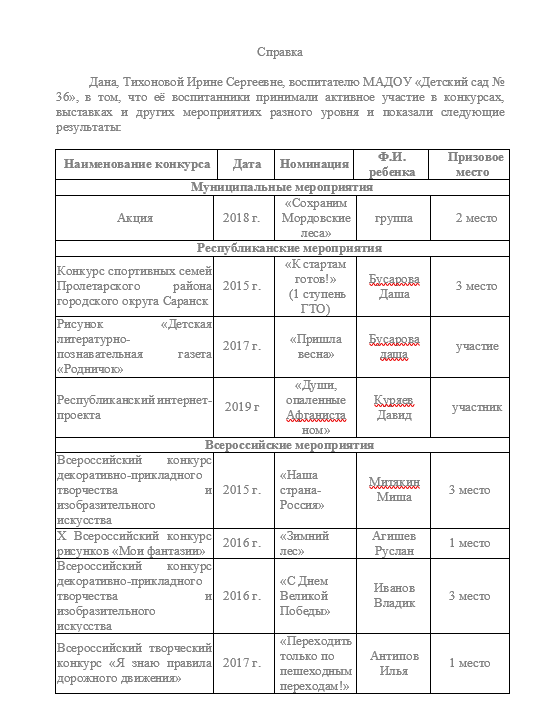 Результаты участия воспитанников
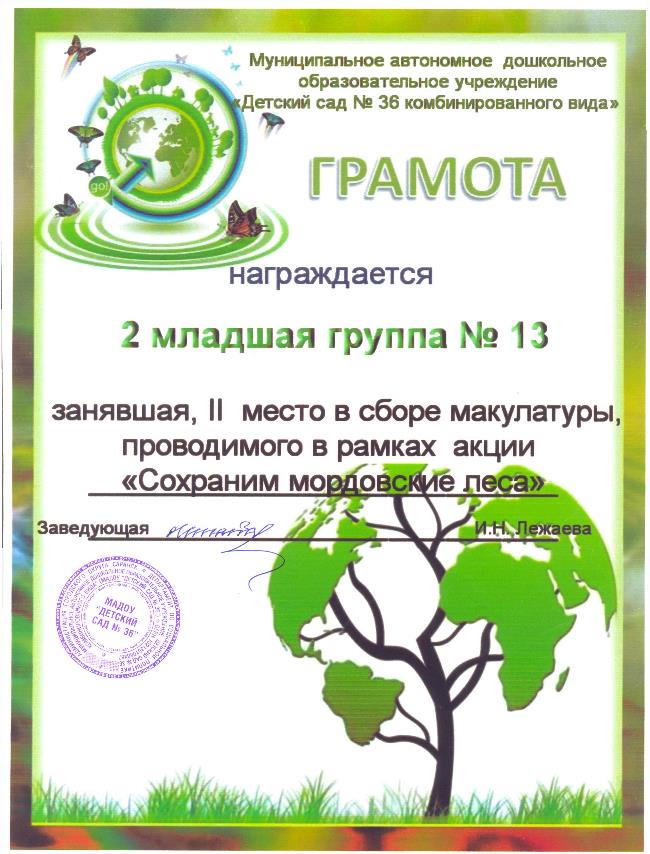 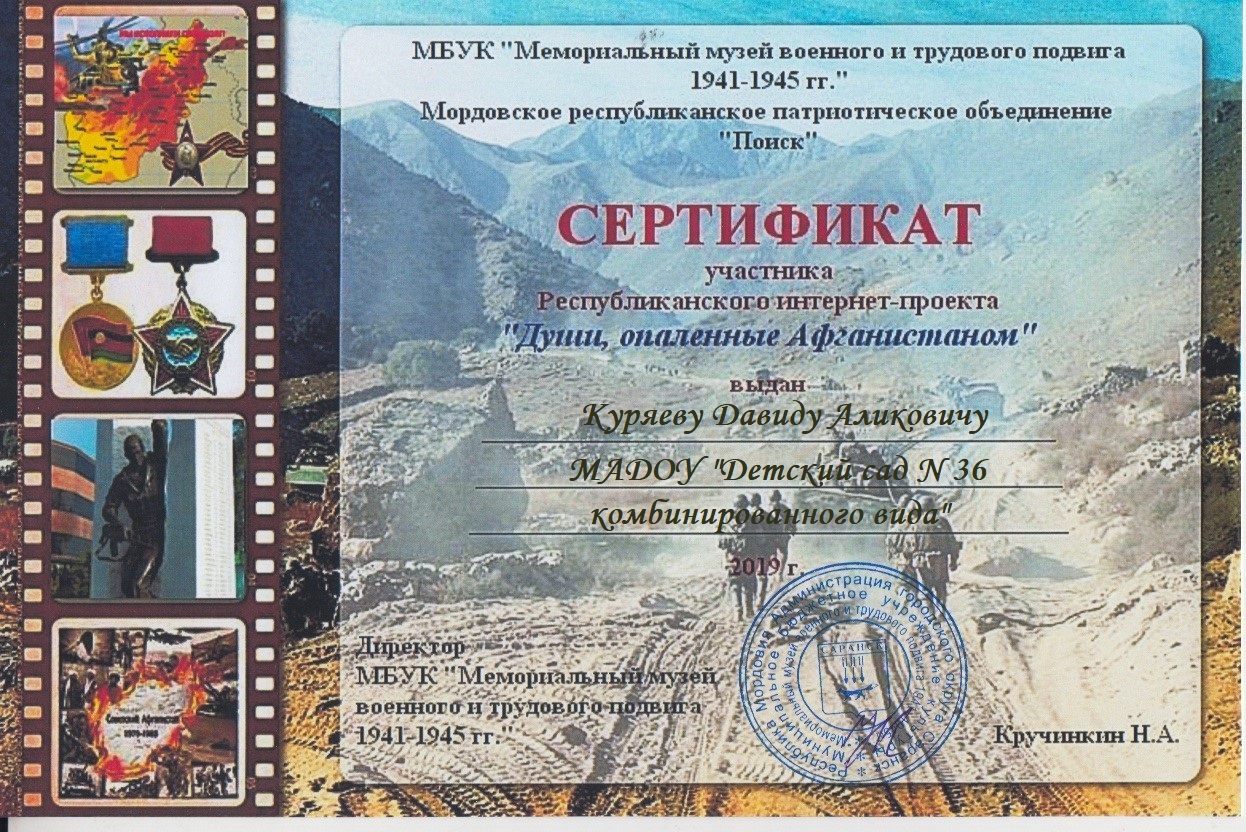 Результаты участия воспитанников
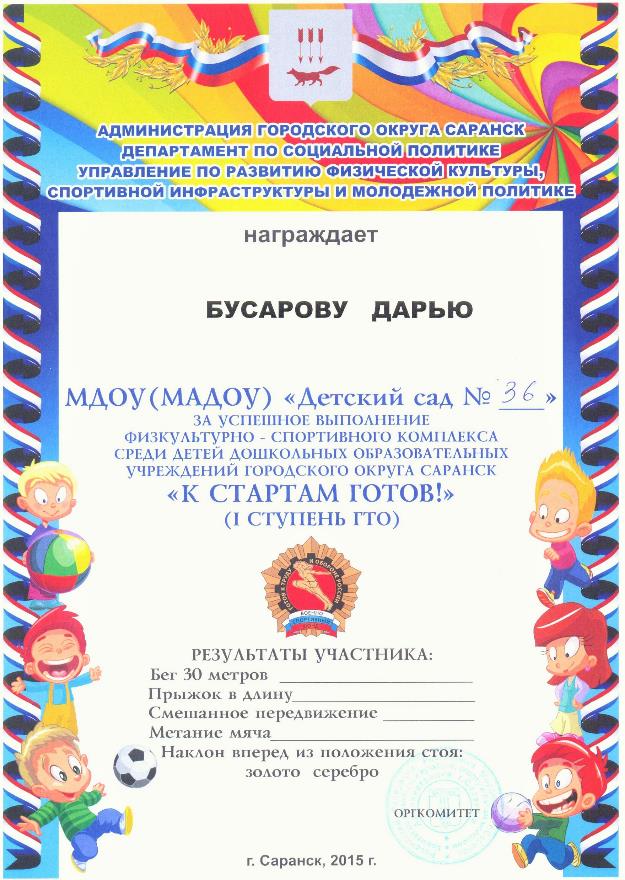 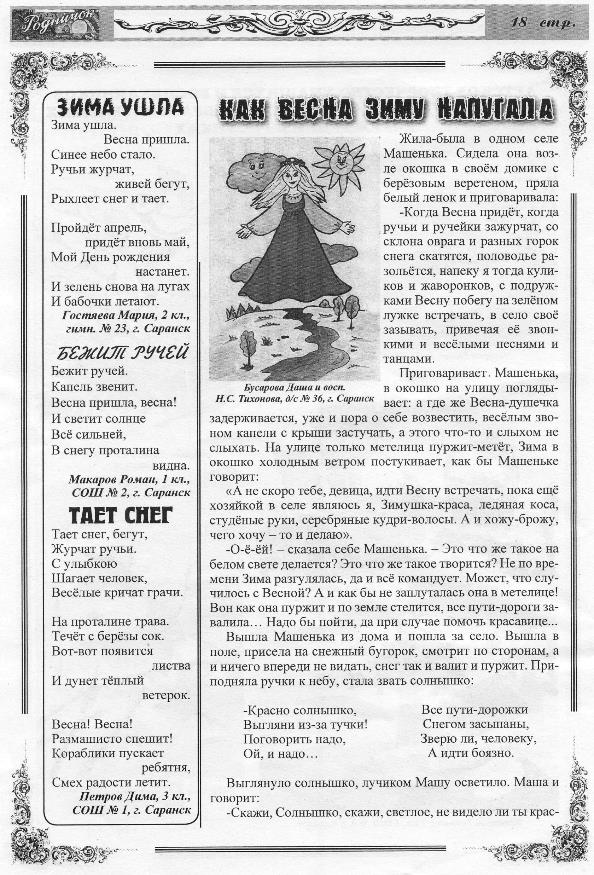 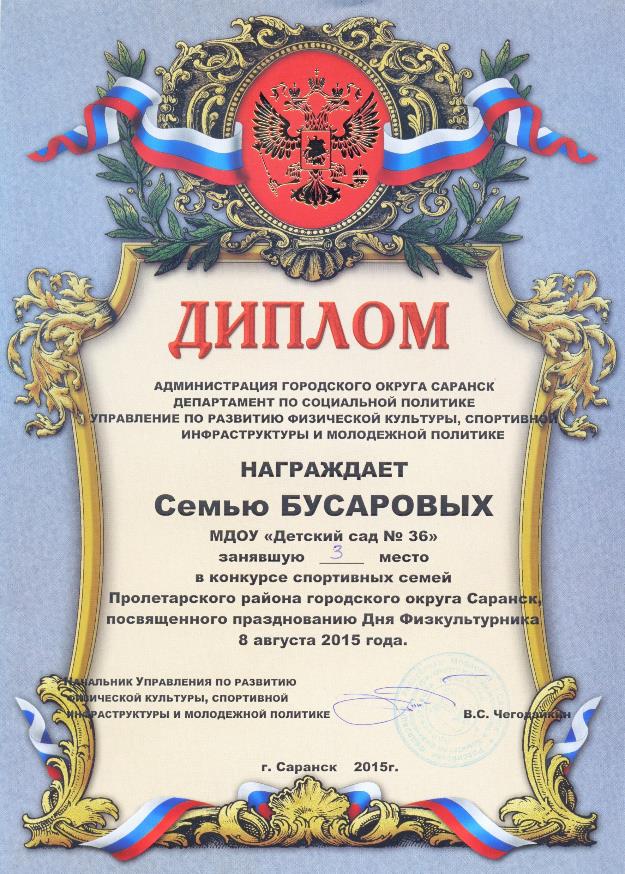 Результаты участия воспитанников
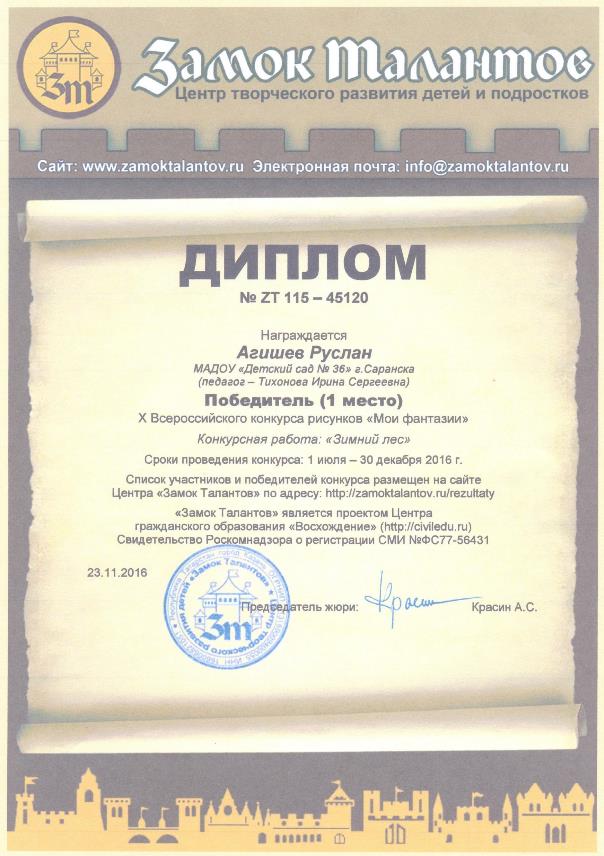 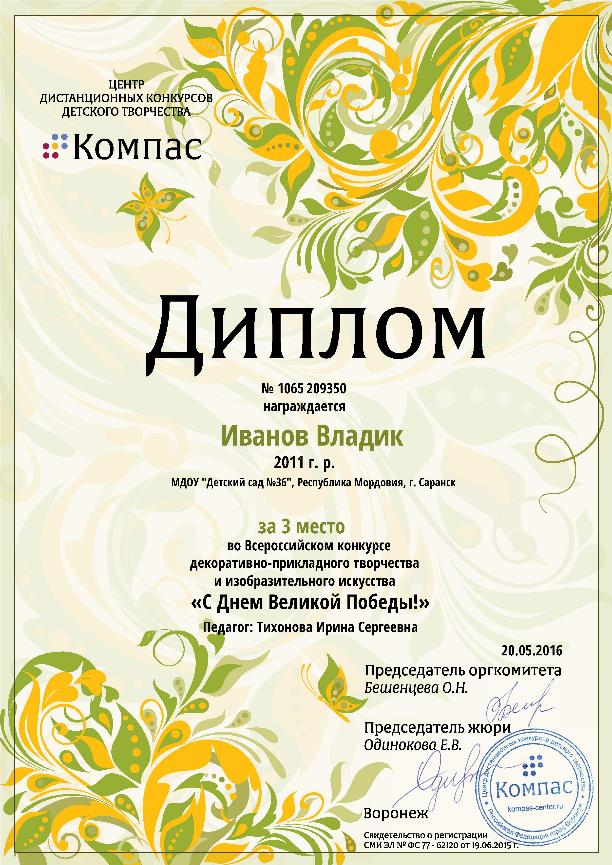 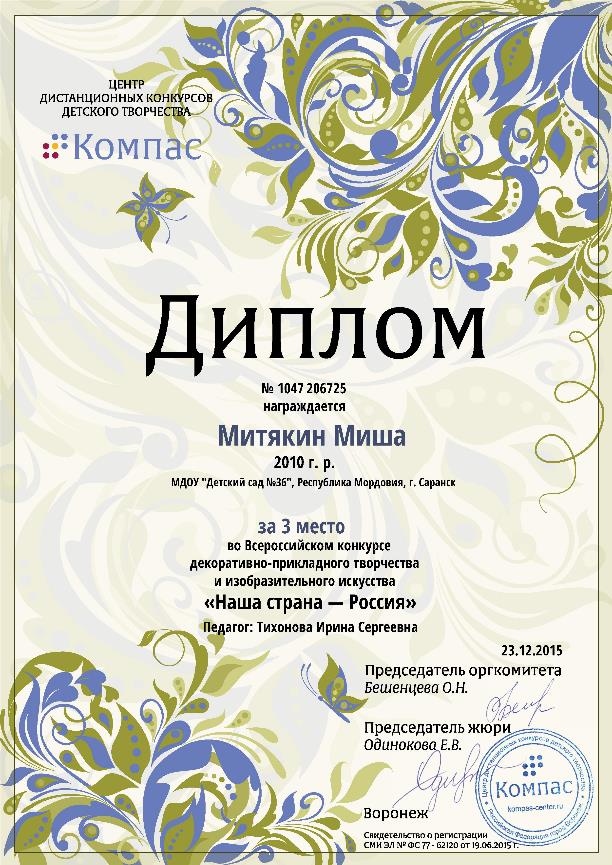 Результаты участия воспитанников
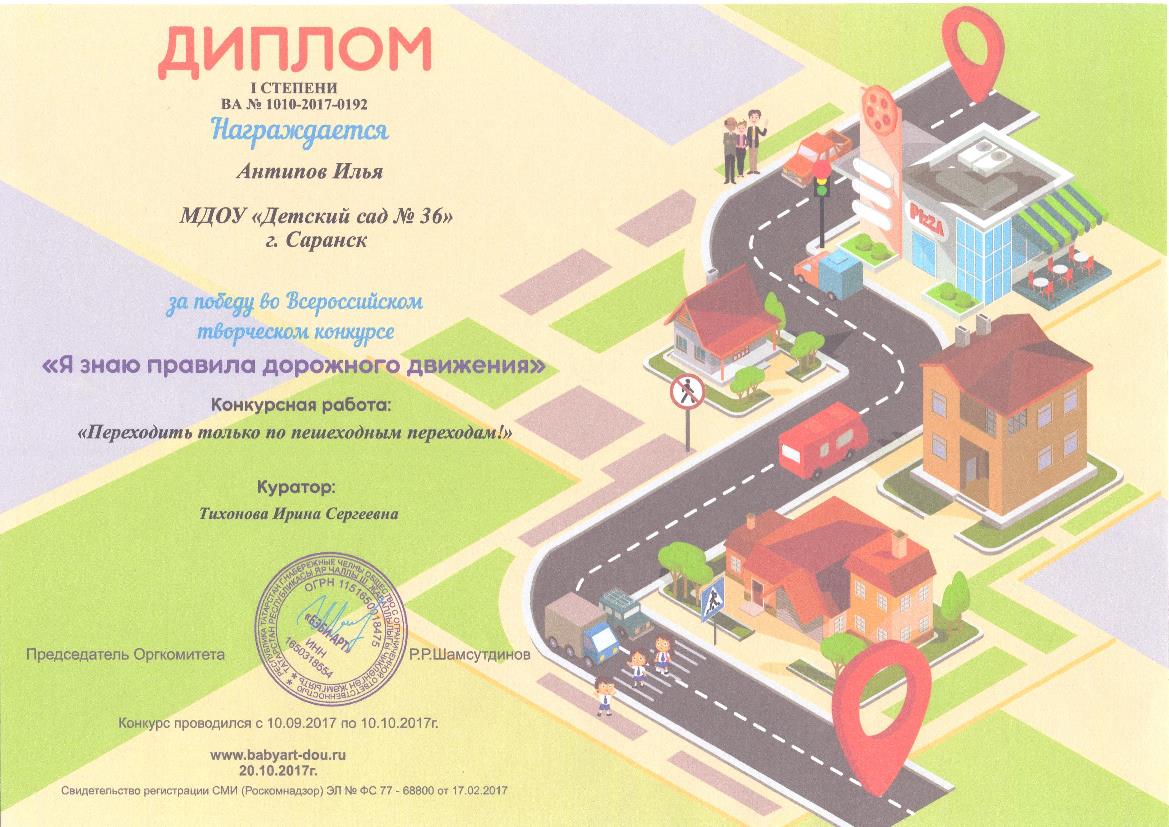 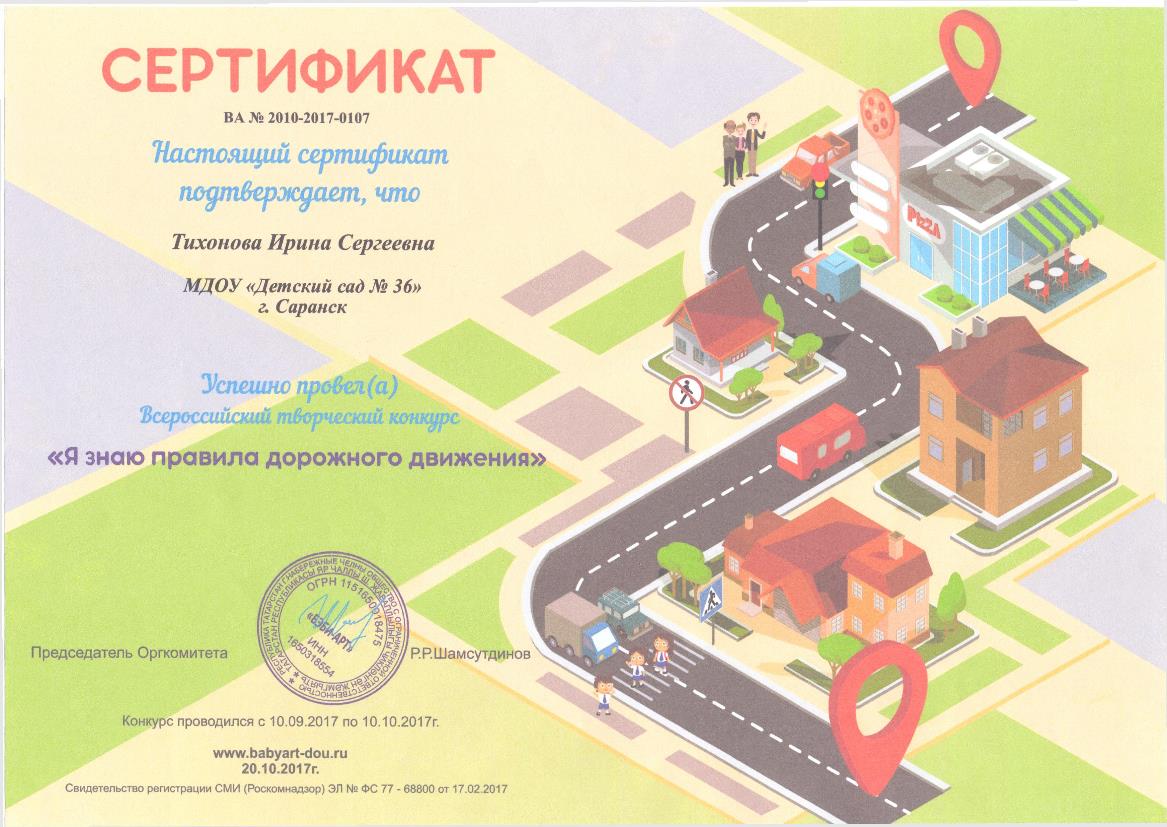 Результаты участия воспитанников
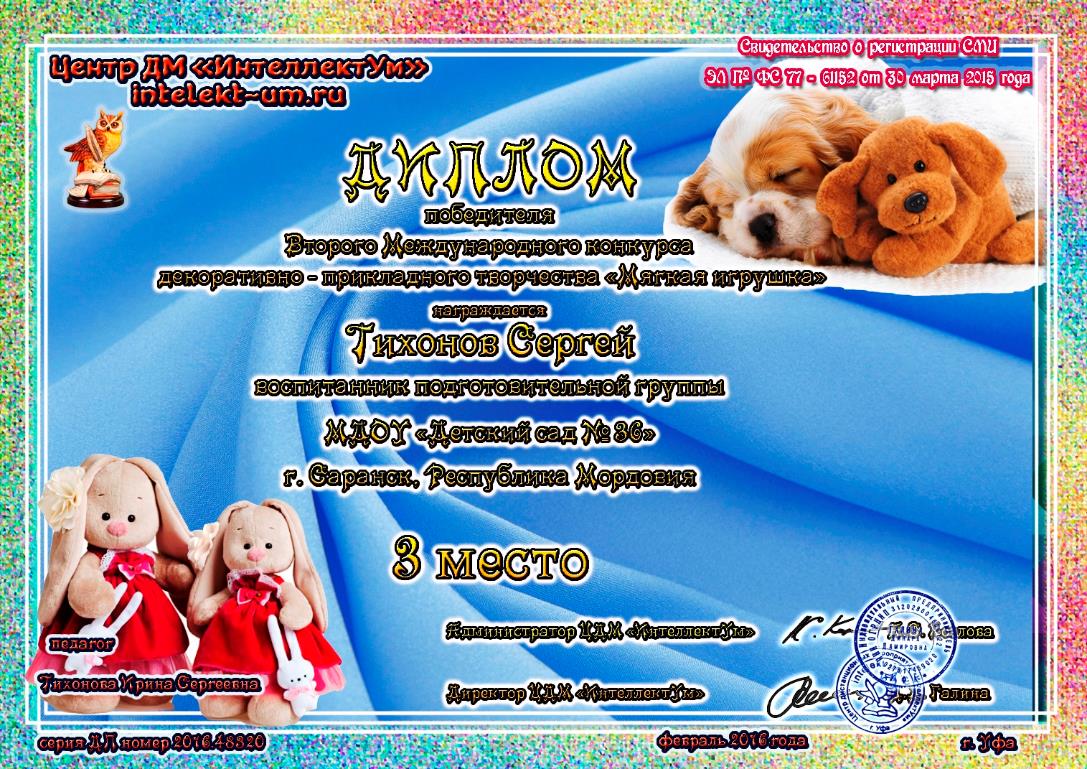 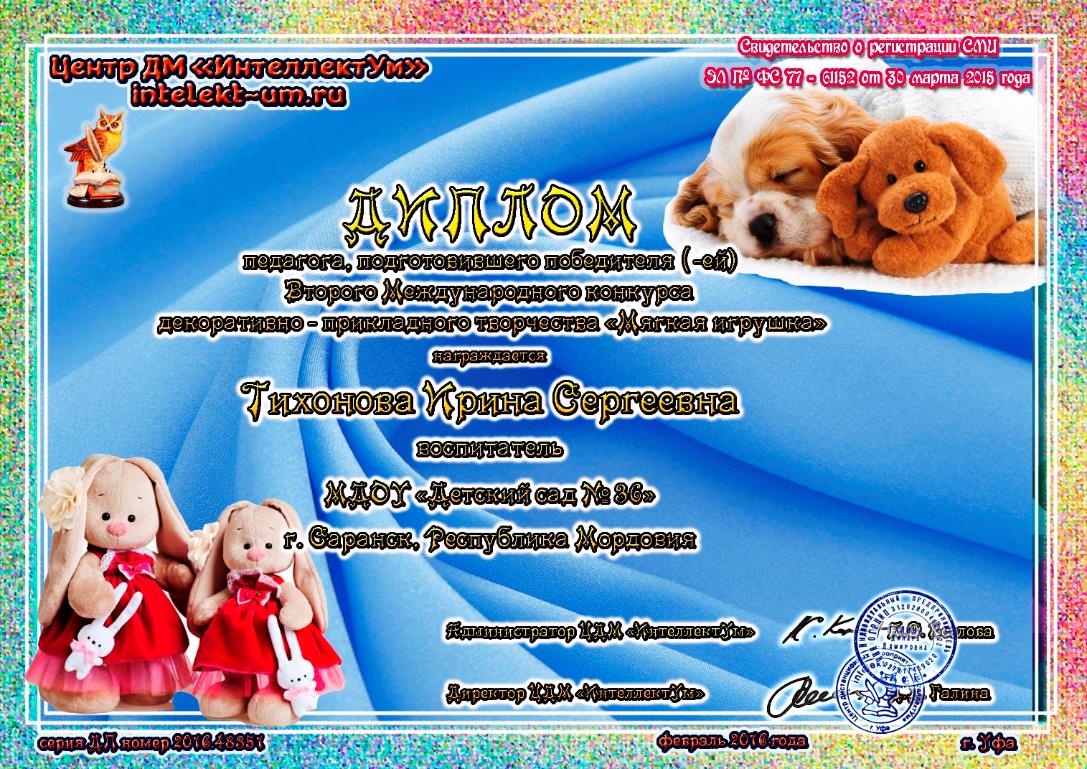 Результаты участия воспитанников
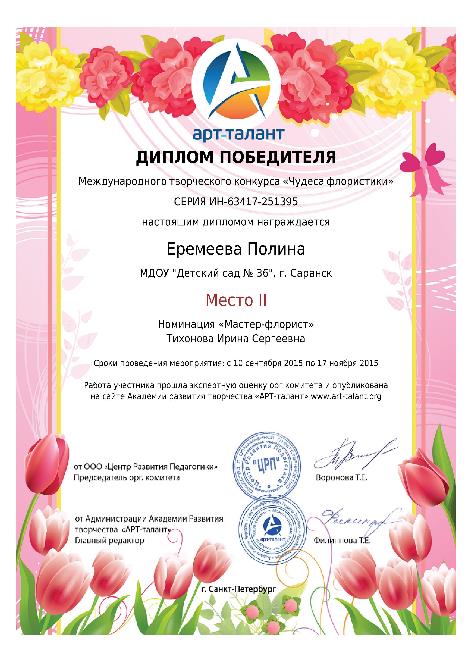 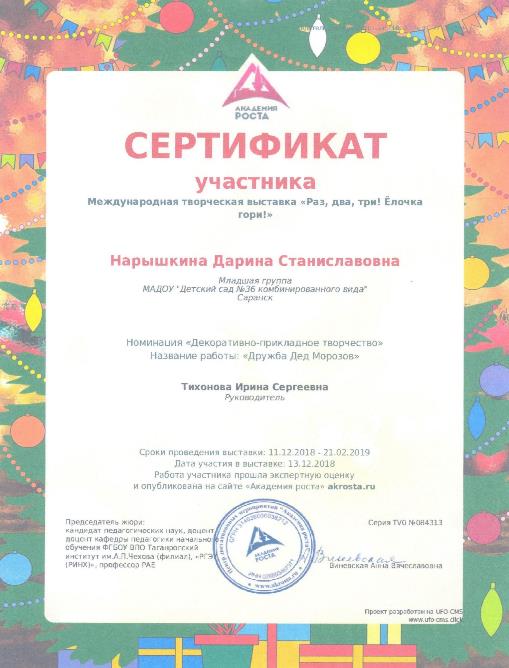 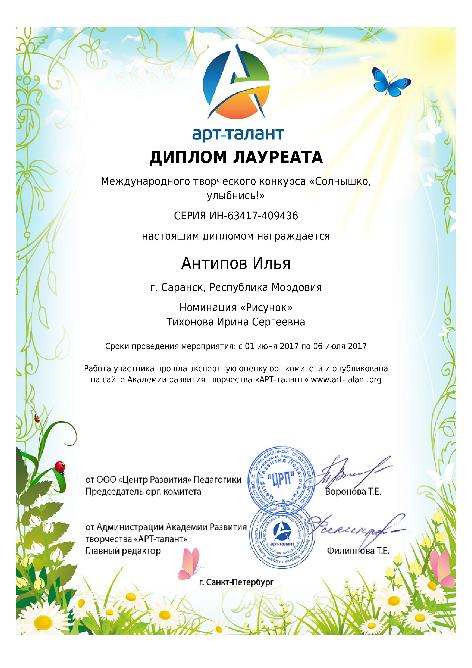 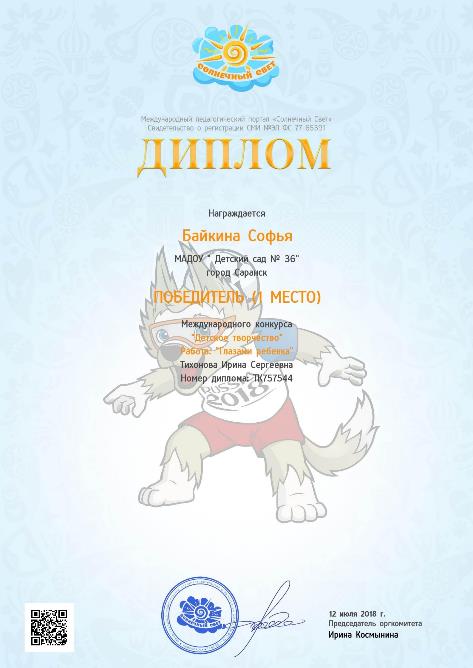 Наличие авторских программ, методических пособий
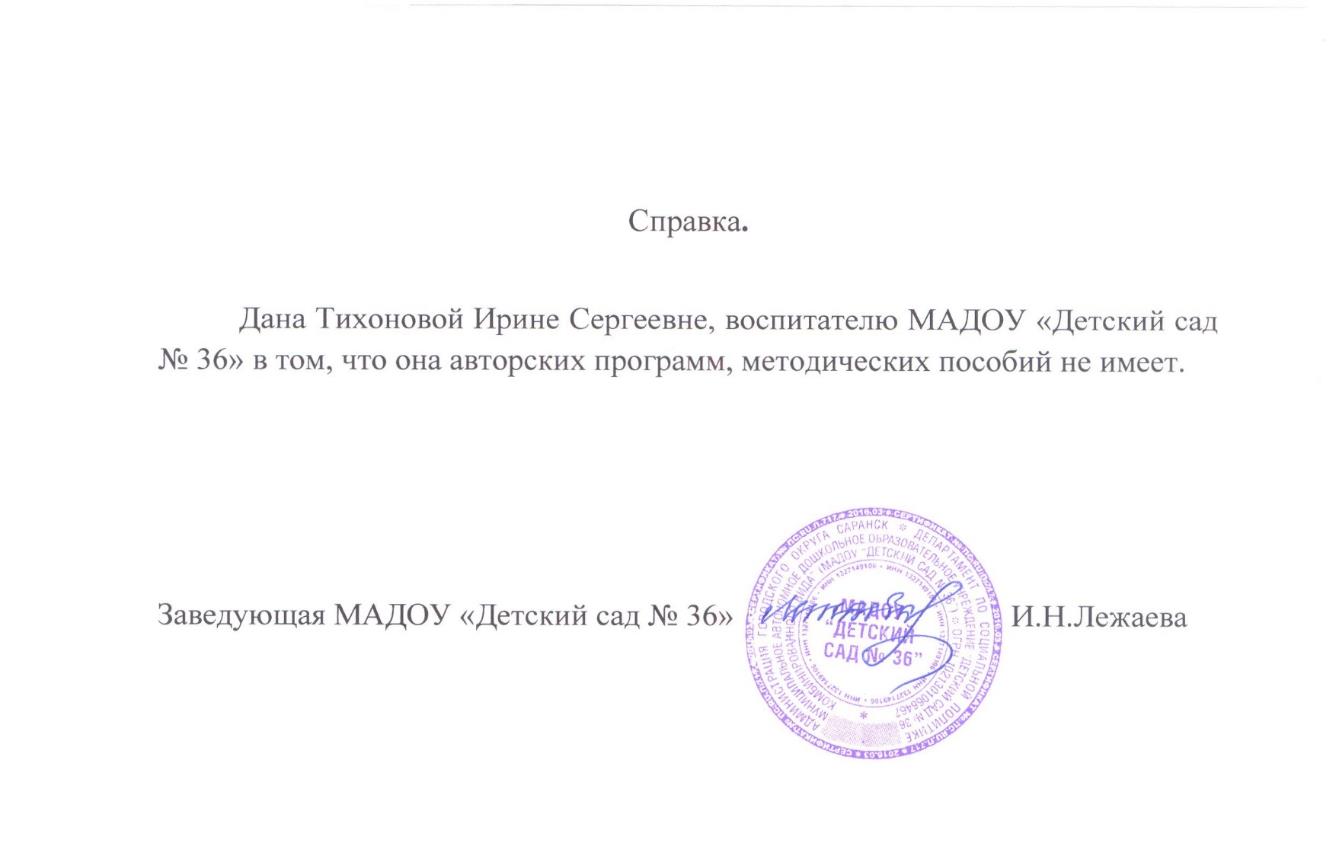 Выступления на заседаниях методических советов, научно-практических конференциях, педагогических чтениях, семинарах, форумах, радиопередачах (очно)
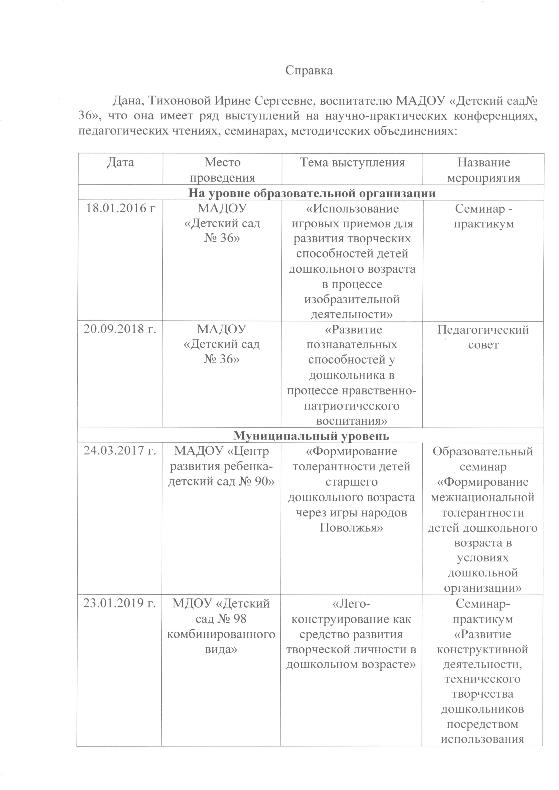 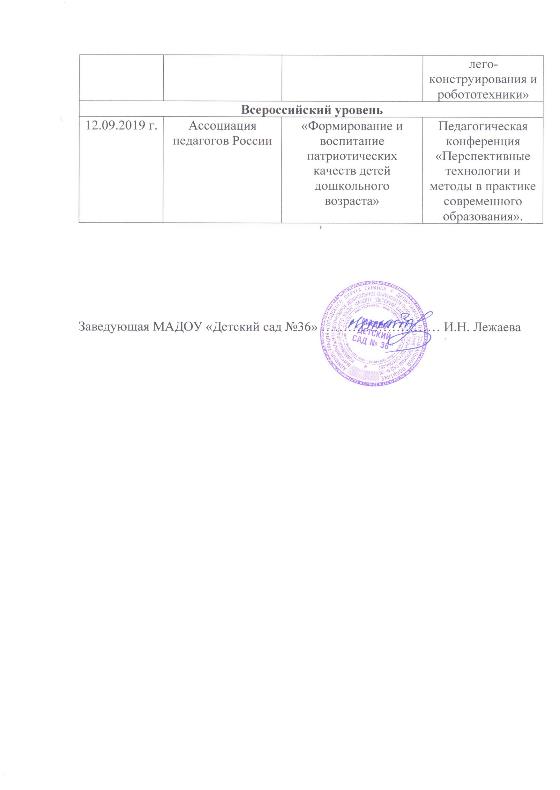 Выступления на заседаниях методических советов, научно-практических конференциях, педагогических чтениях, семинарах, форумах, радиопередачах (очно)
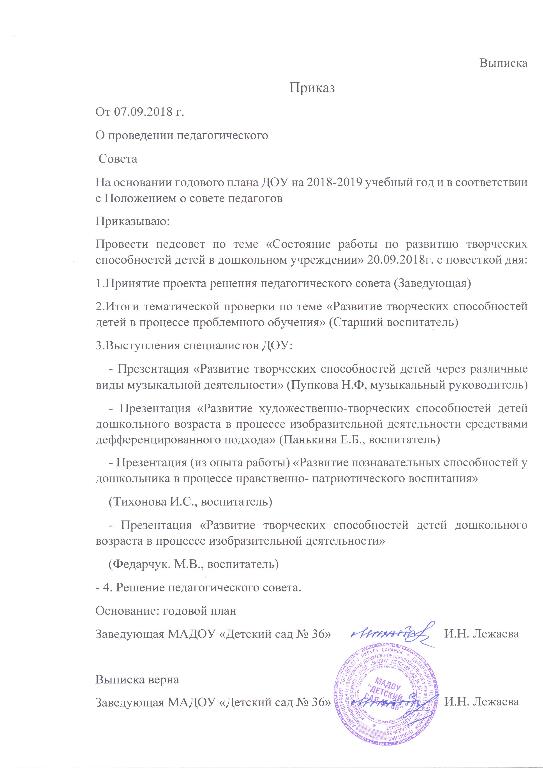 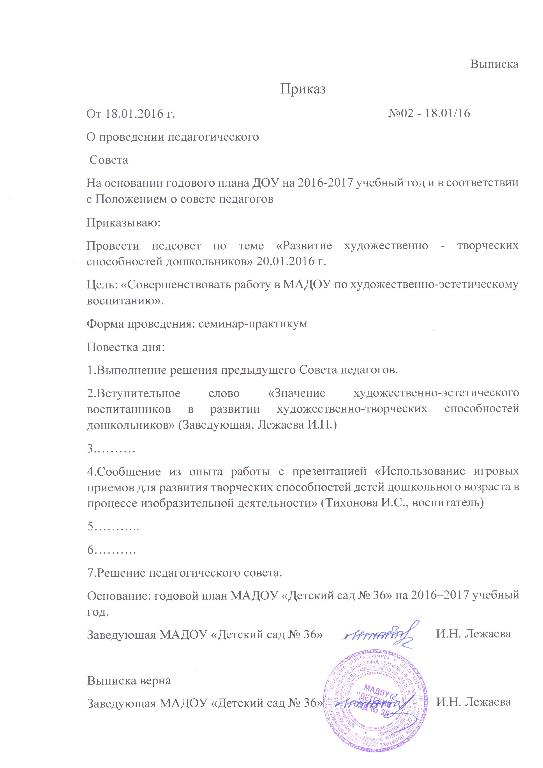 Выступления на заседаниях методических советов, научно-практических конференциях, педагогических чтениях, семинарах, форумах, радиопередачах (очно)
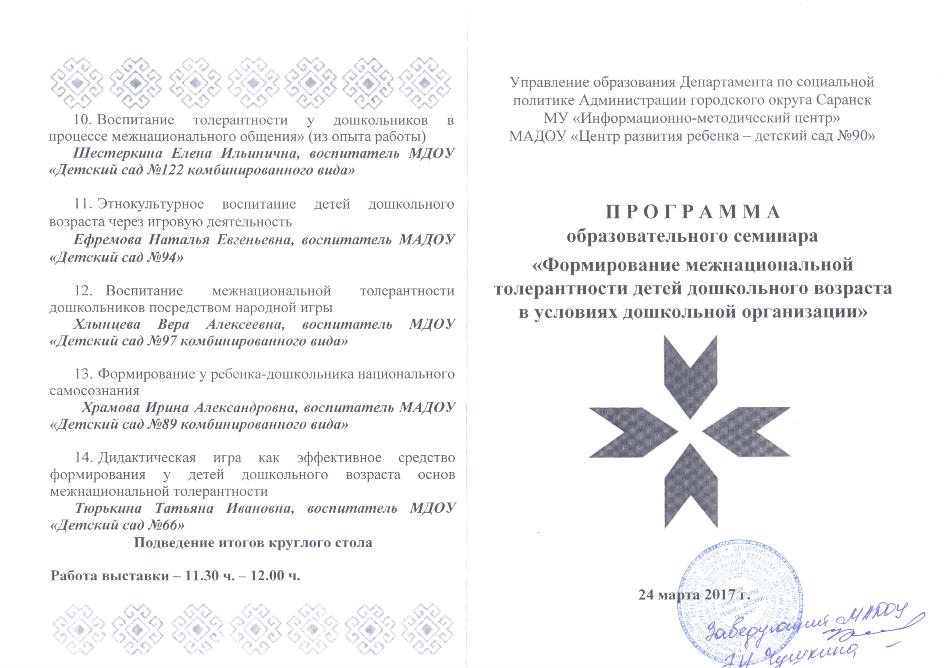 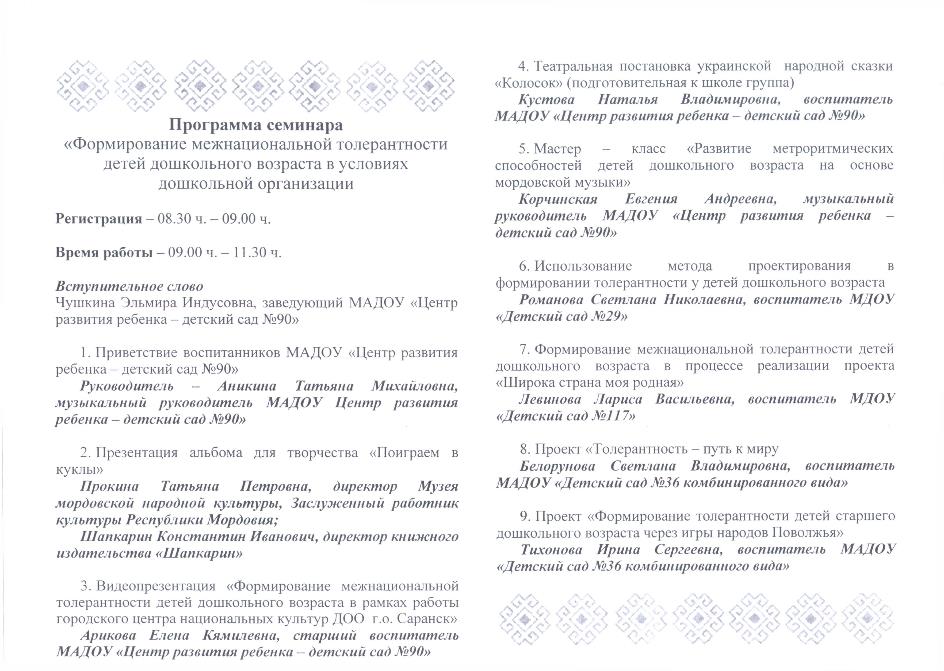 Выступления на заседаниях методических советов, научно-практических конференциях, педагогических чтениях, семинарах, форумах, радиопередачах (очно)
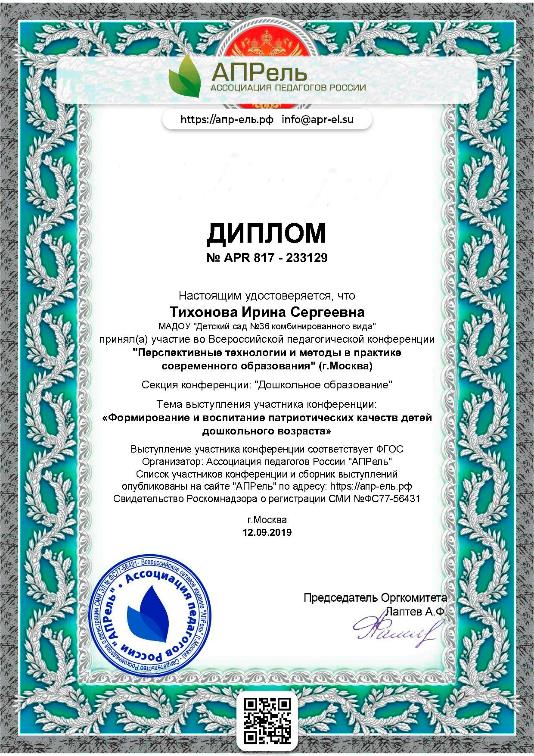 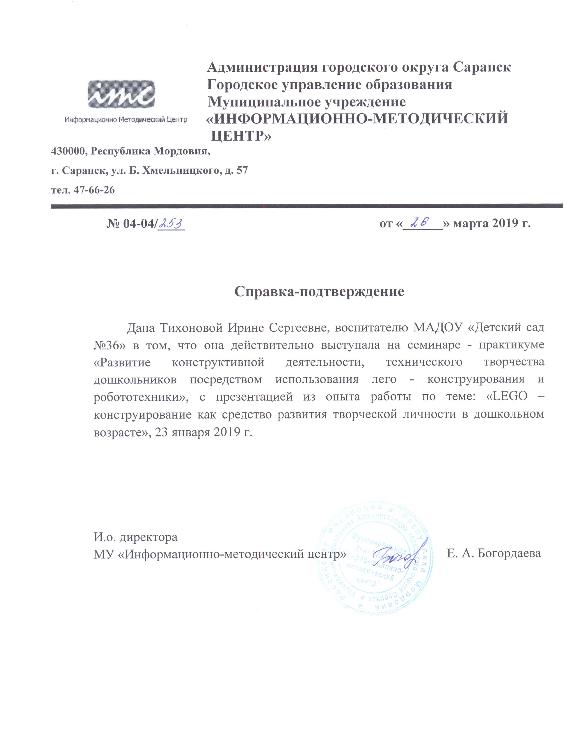 Проведение открытых занятий, мастер-классов, мероприятий
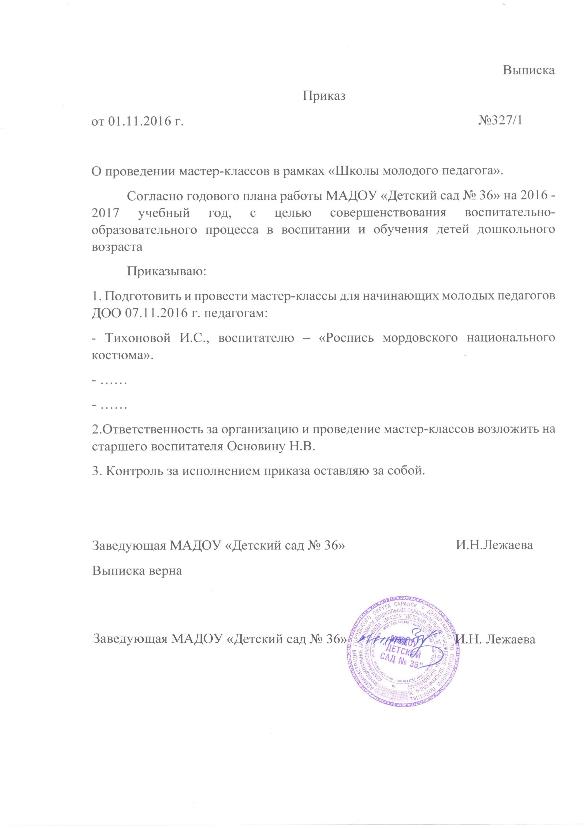 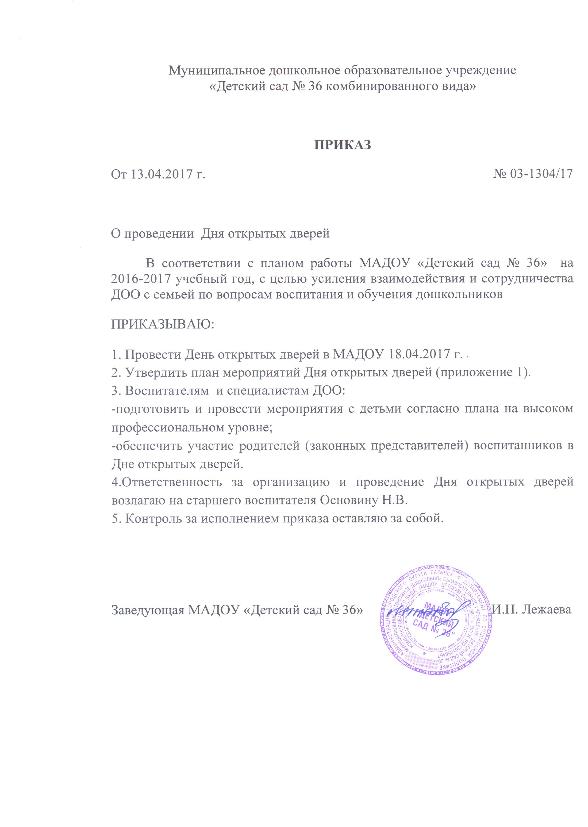 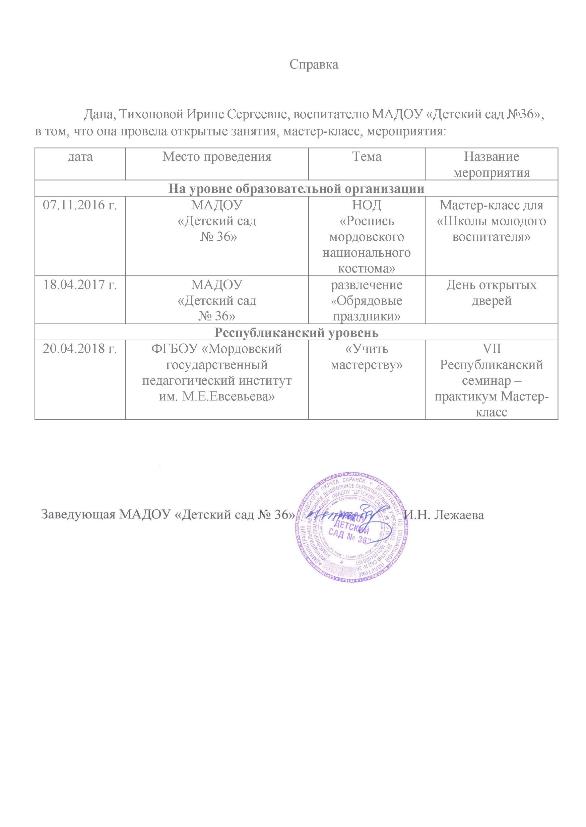 Проведение открытых занятий, мастер-классов, мероприятий
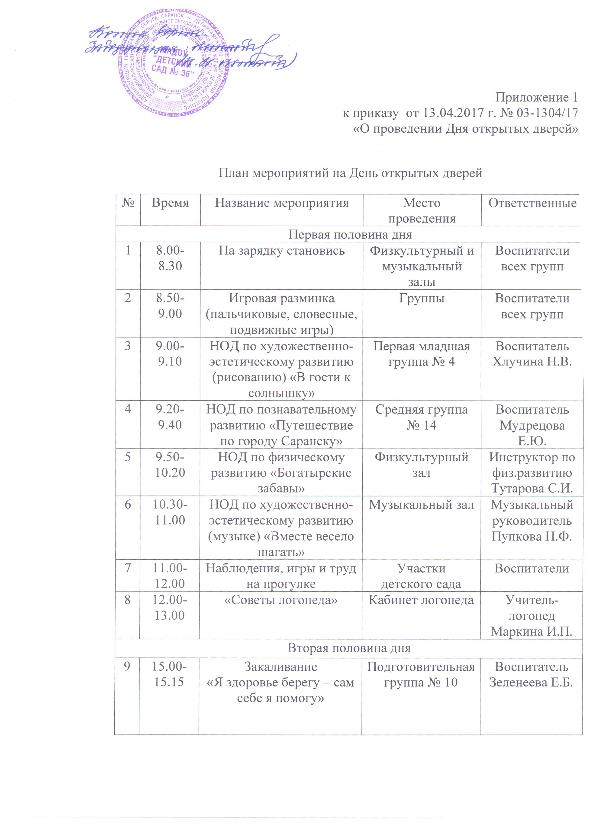 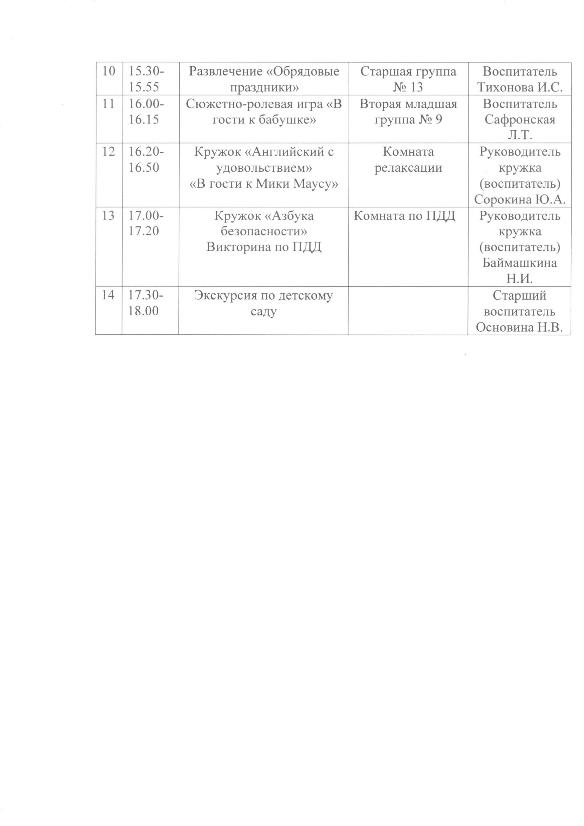 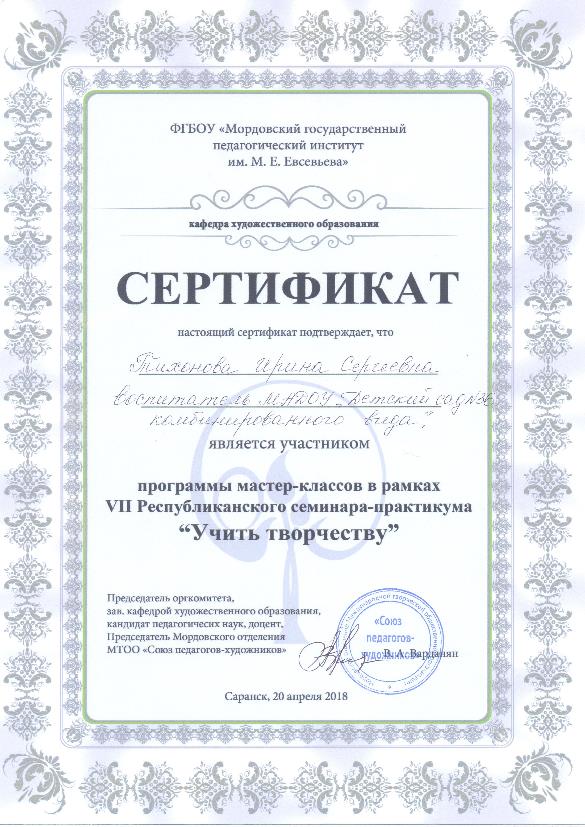 Экспертная деятельность
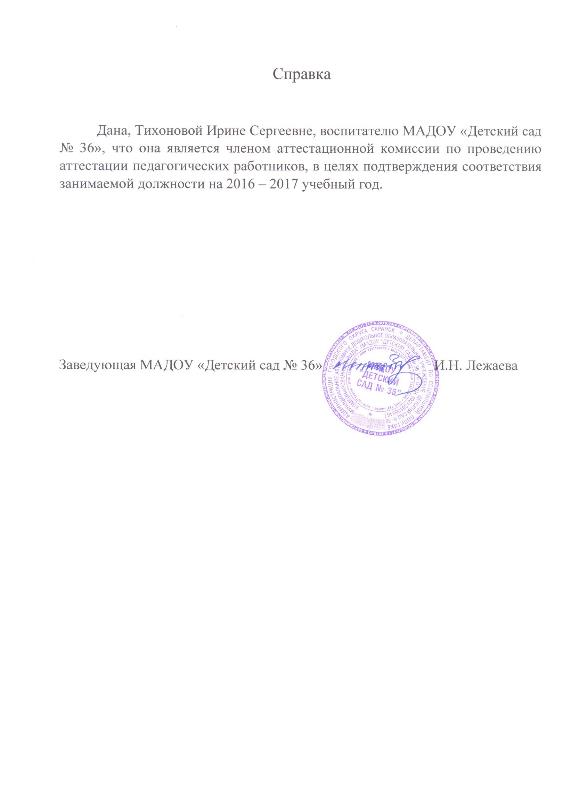 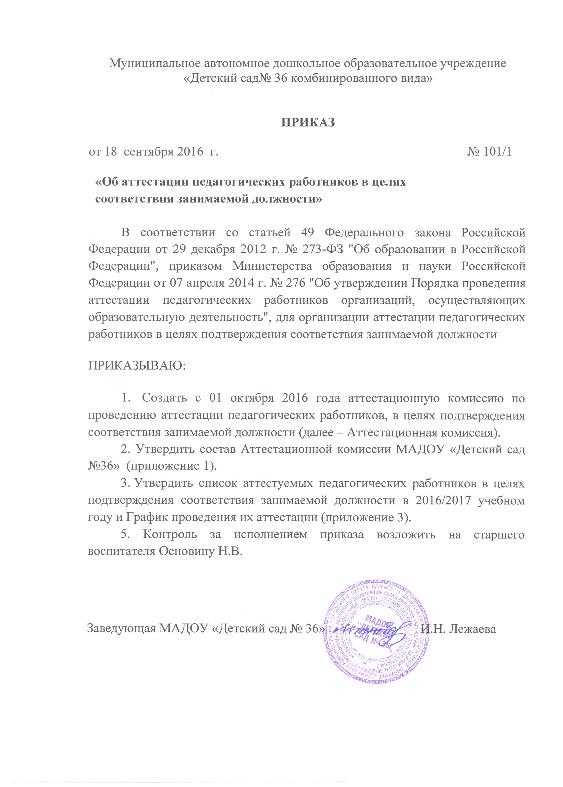 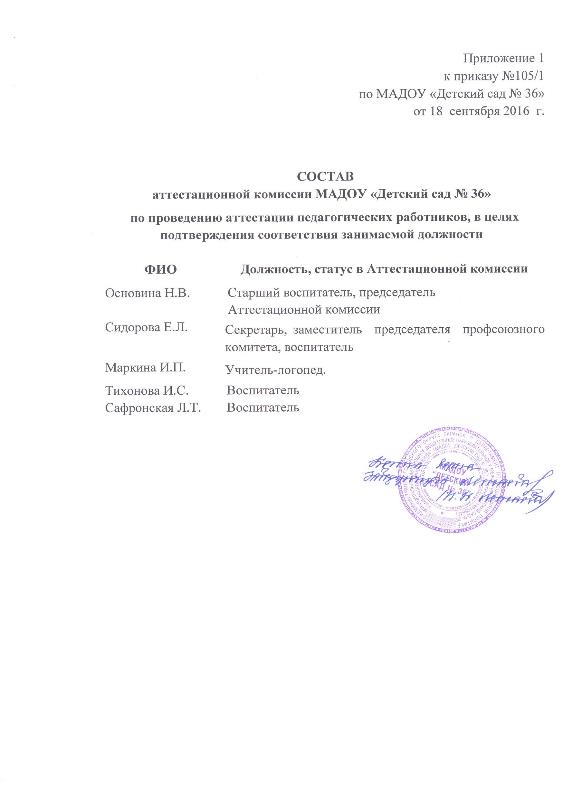 Общественно-педагогическая активность педагога: участие в комиссиях, педагогических сообществах, в жюри конкурсов
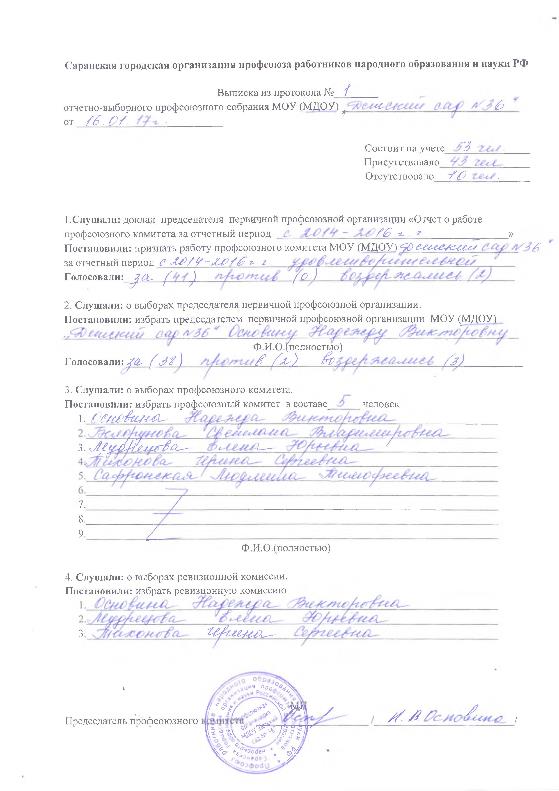 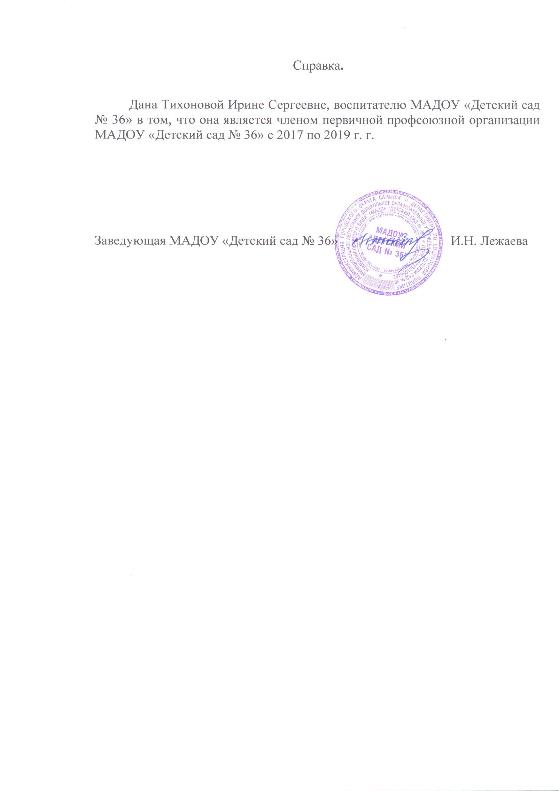 Позитивные результаты работы с воспитанниками
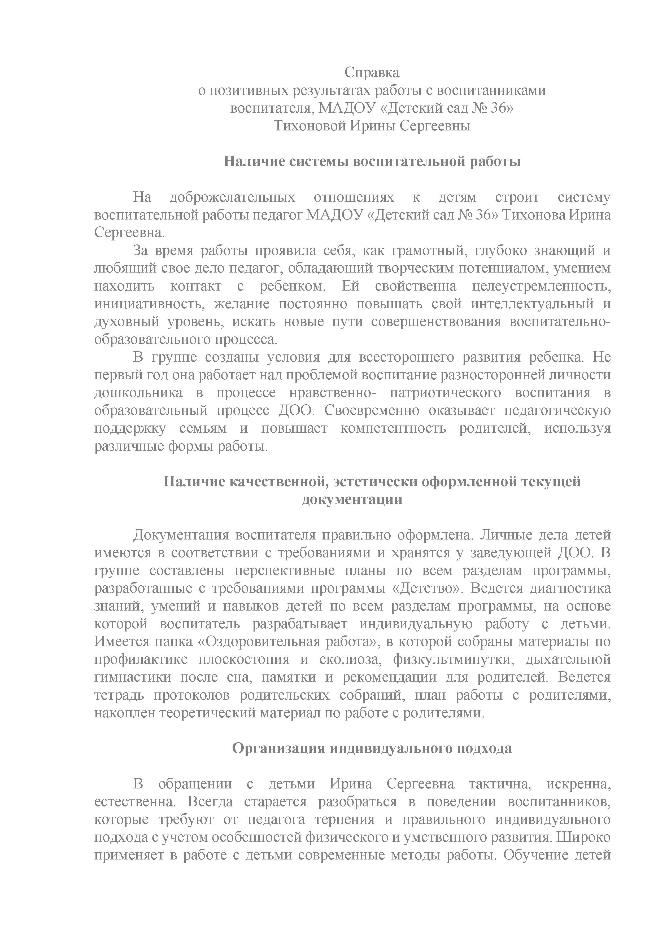 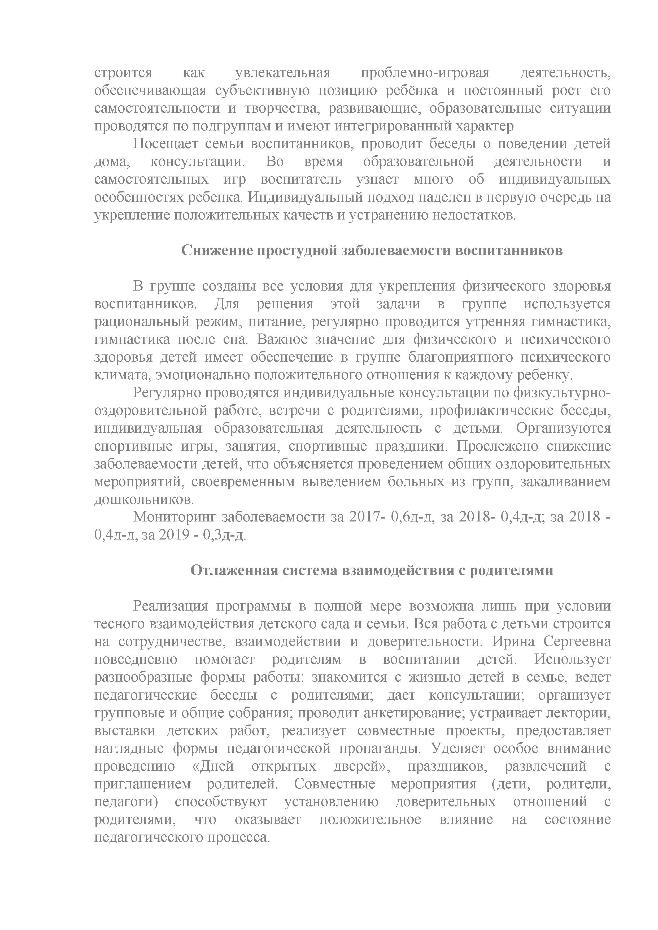 Позитивные результаты работы с воспитанниками
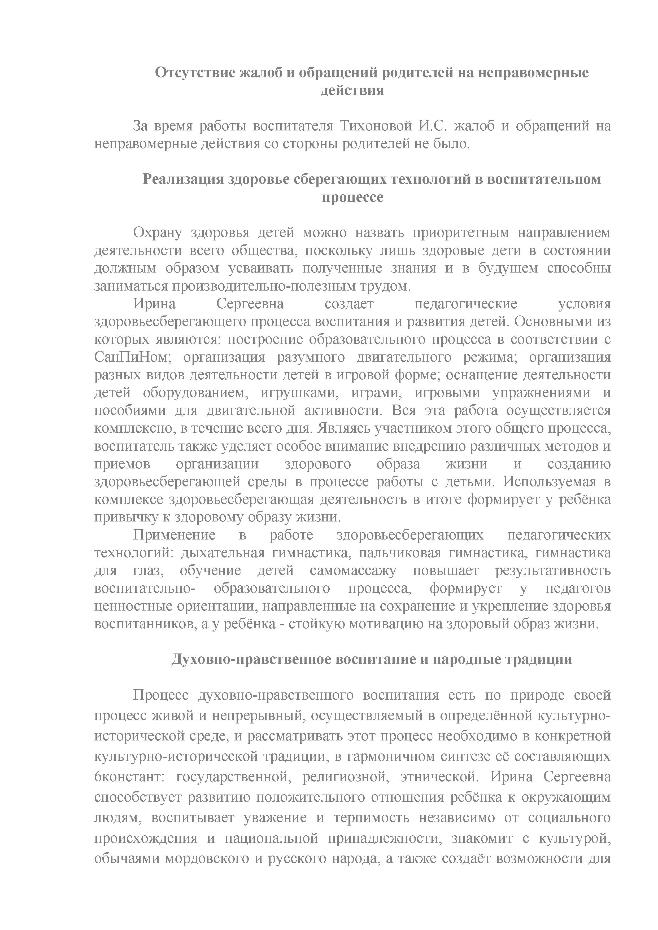 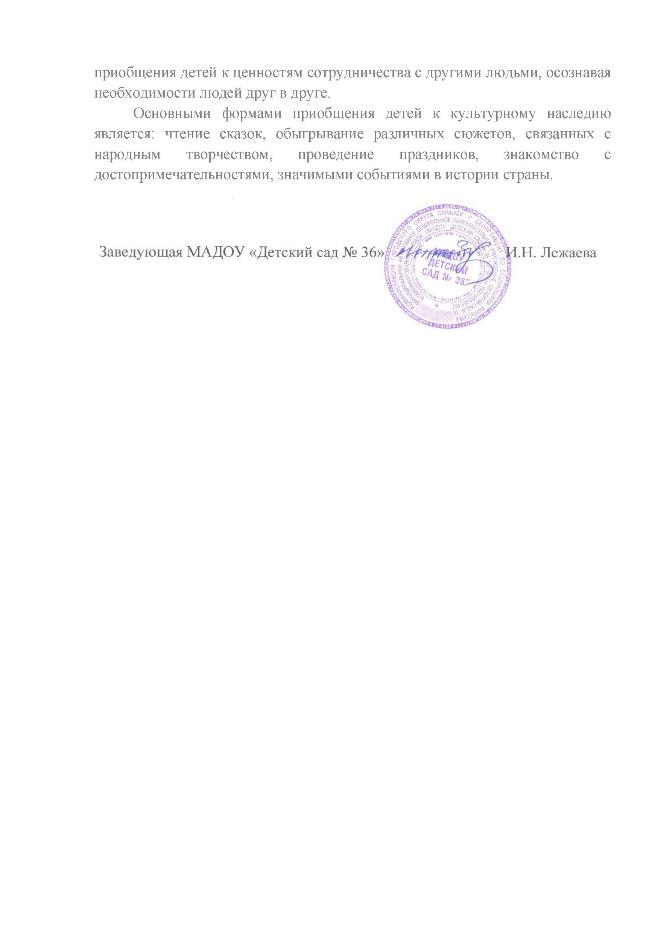 Качество взаимодействия с родителями
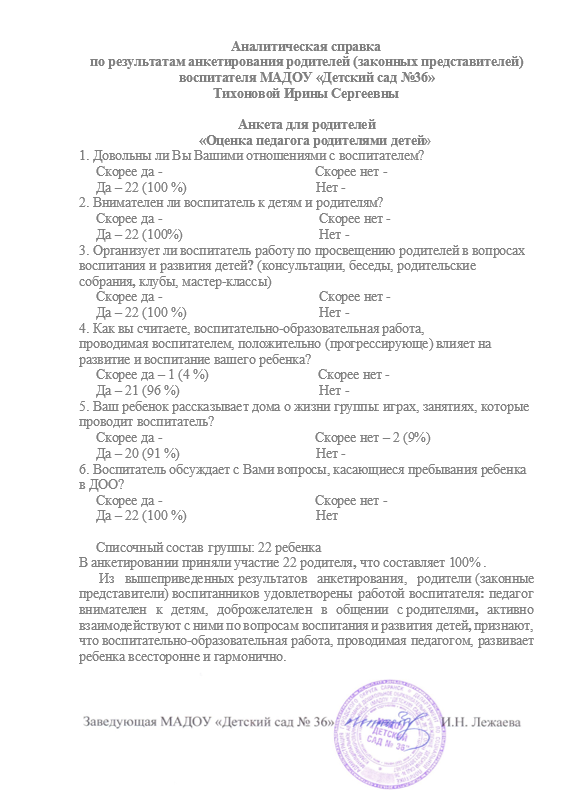 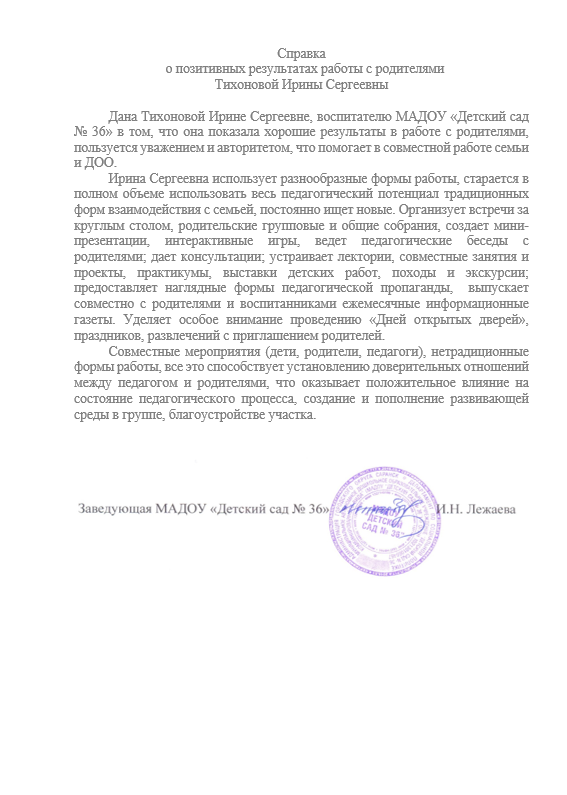 Работа с детьми из социально неблагополучных семей
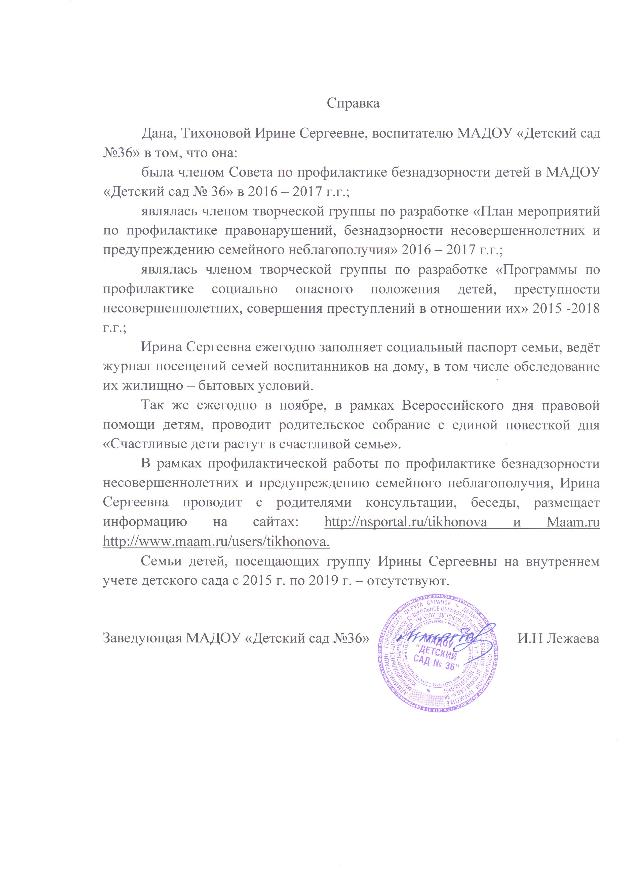 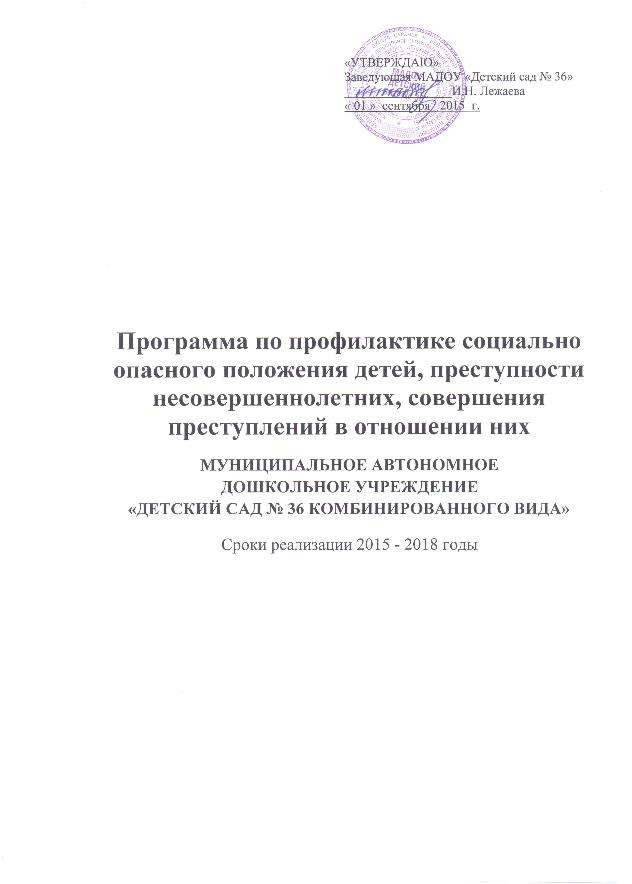 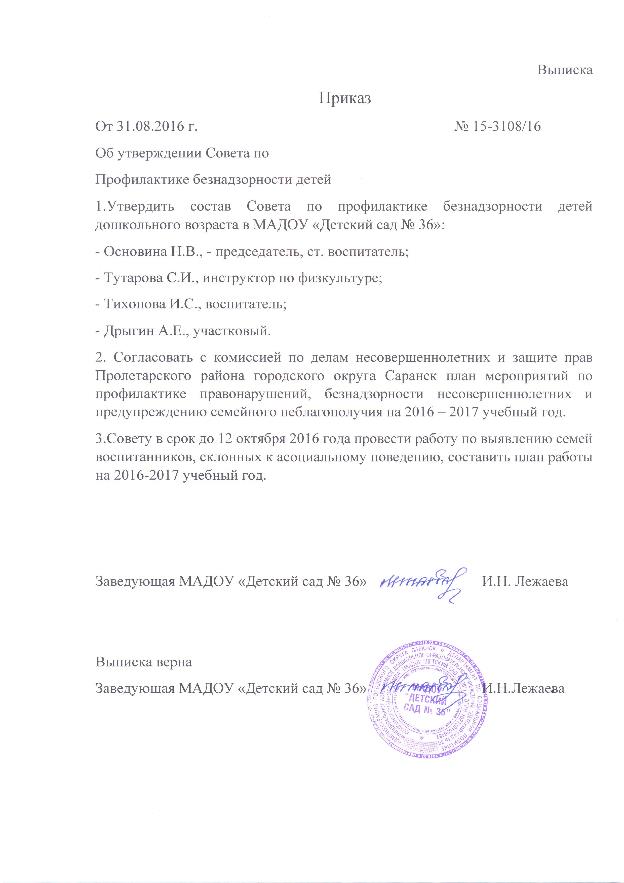 Участие педагога в профессиональных конкурсах
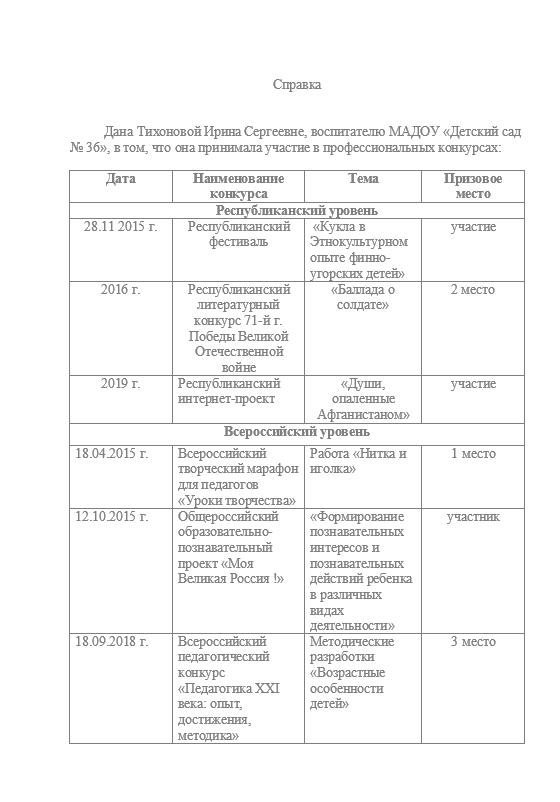 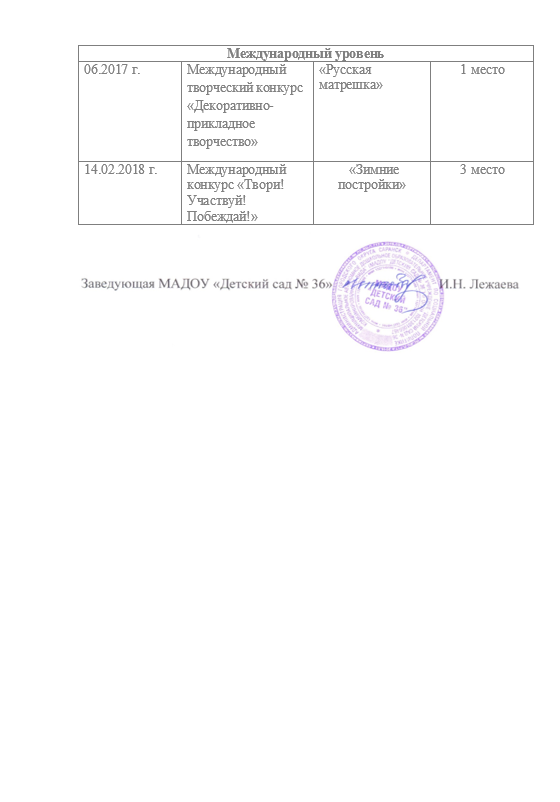 Участие педагога в профессиональных конкурсах
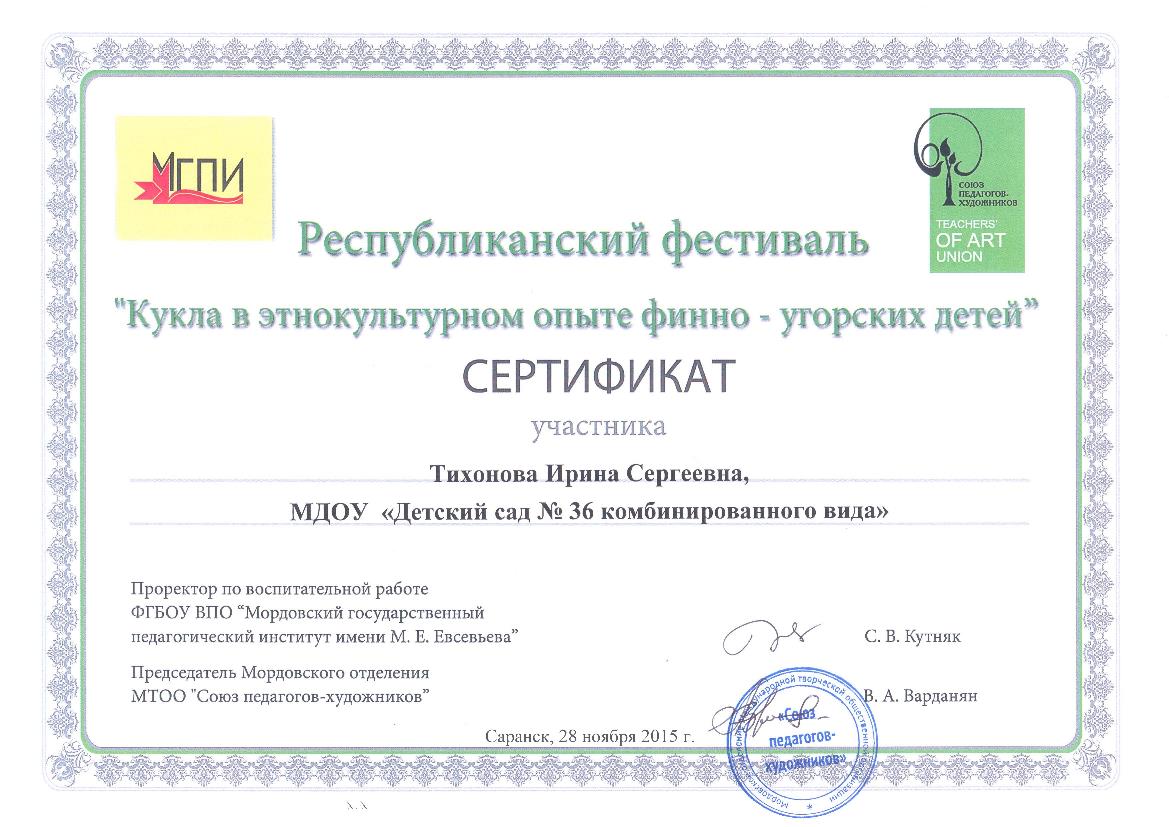 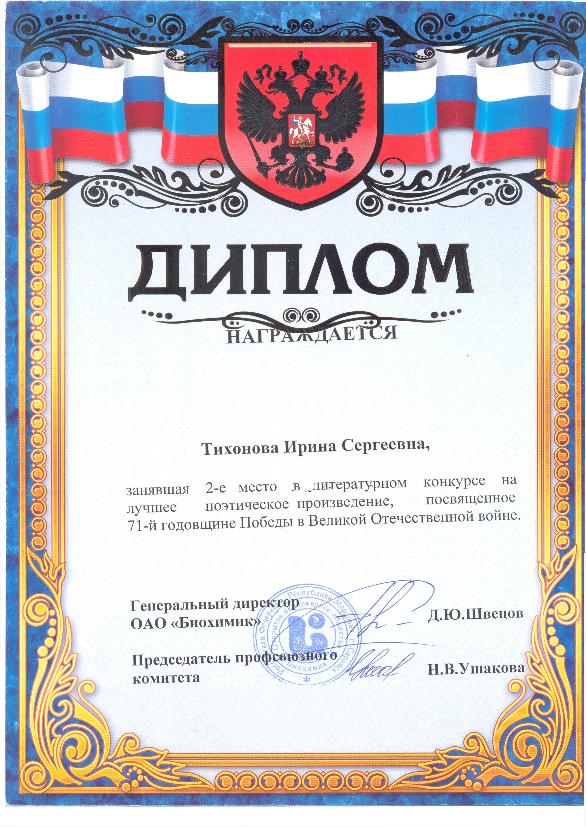 Участие педагога в профессиональных конкурсах
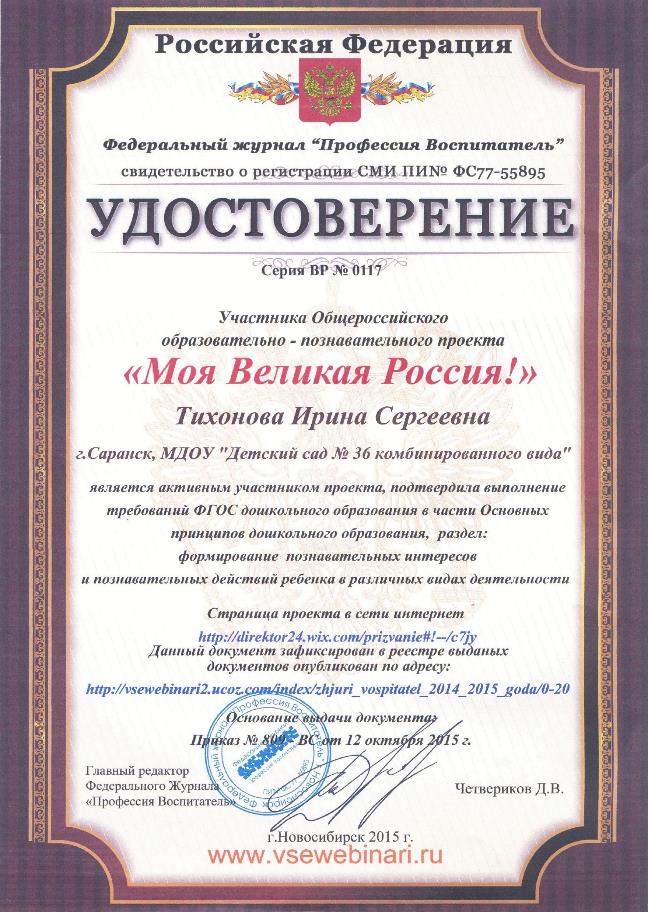 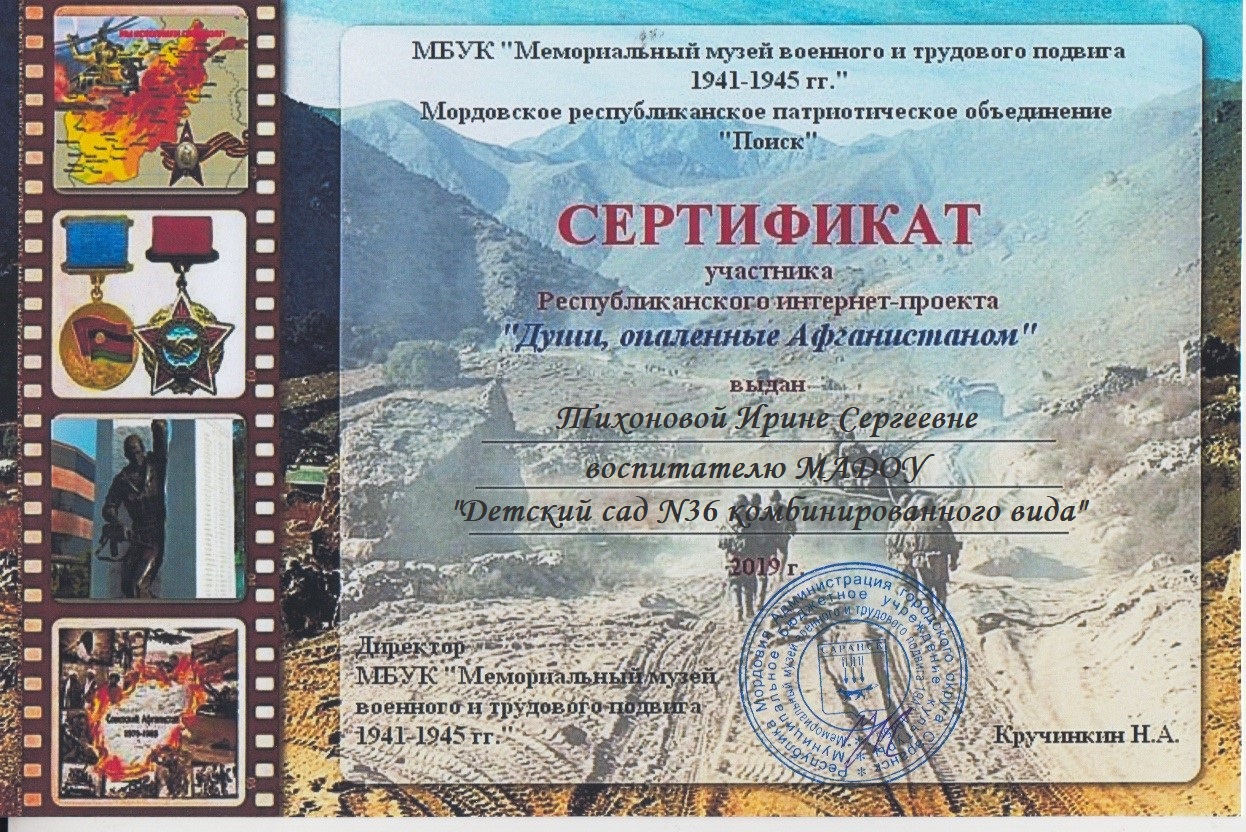 Участие педагога в профессиональных конкурсах
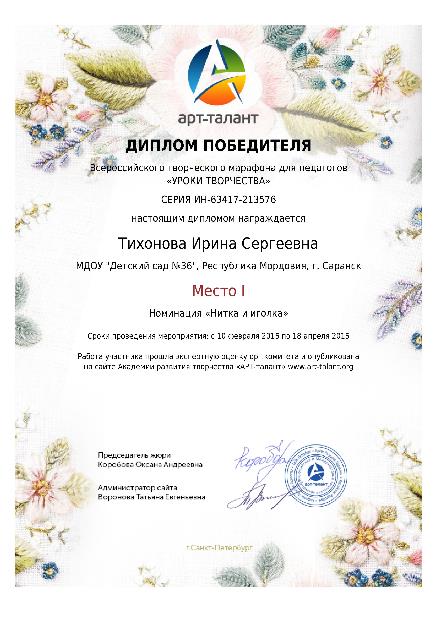 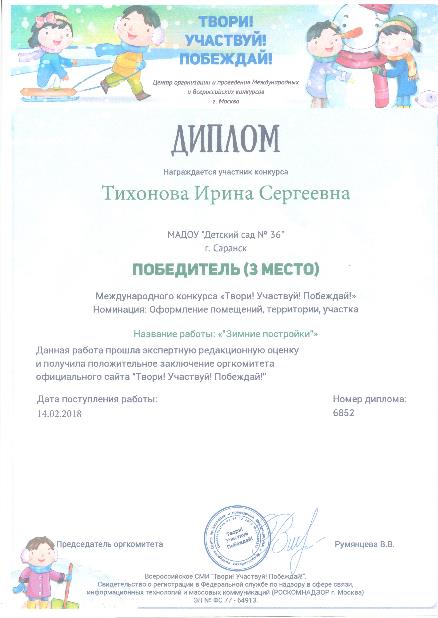 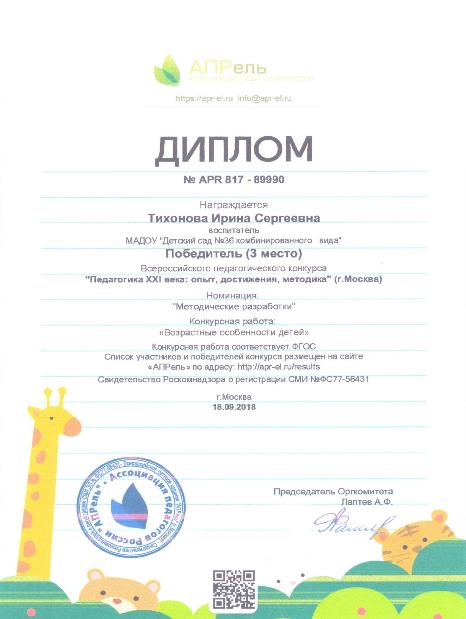 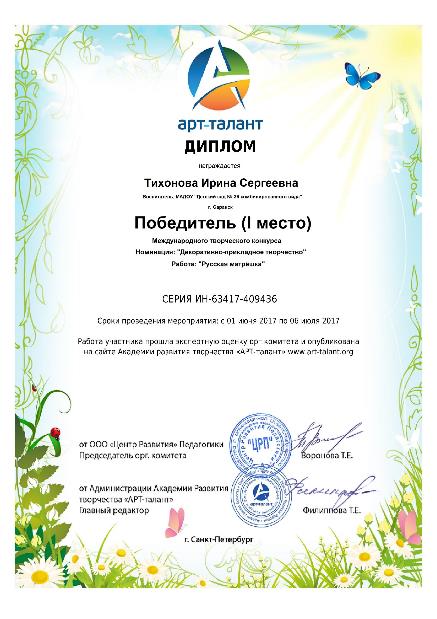 Награды и поощрения
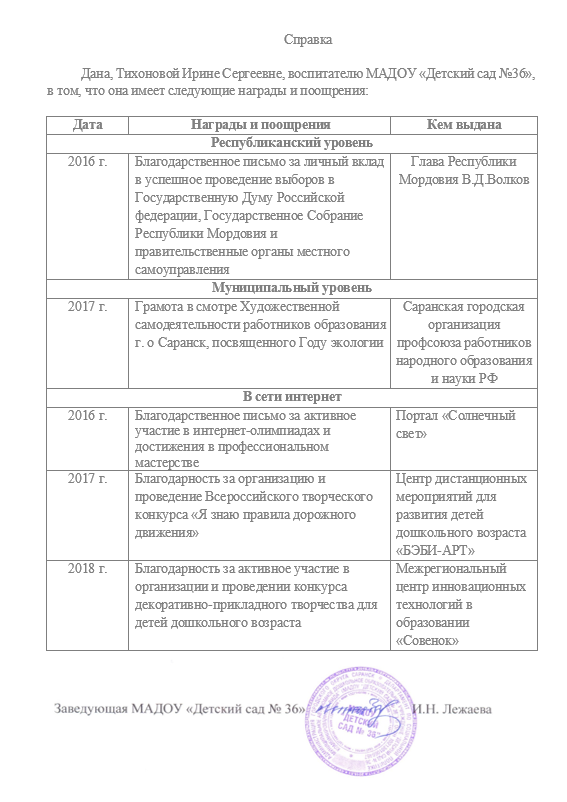 Награды и поощрения
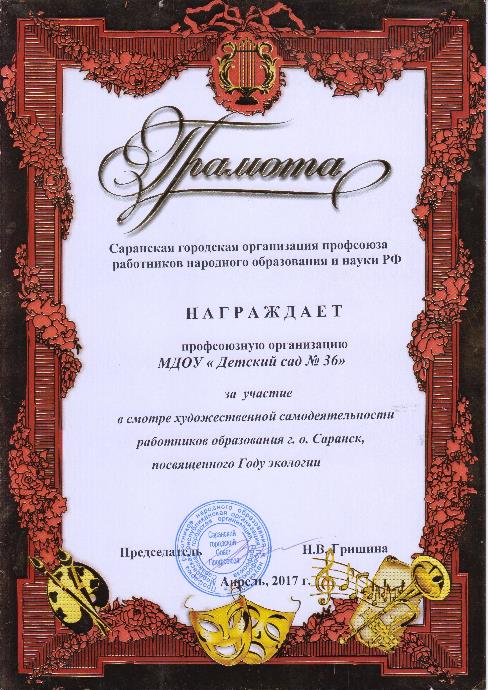 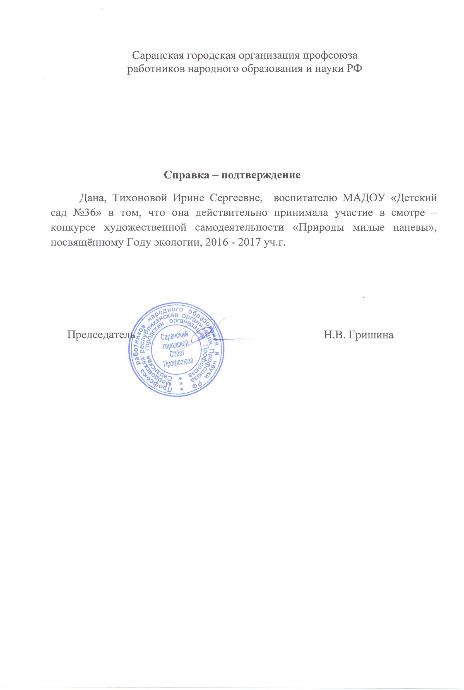 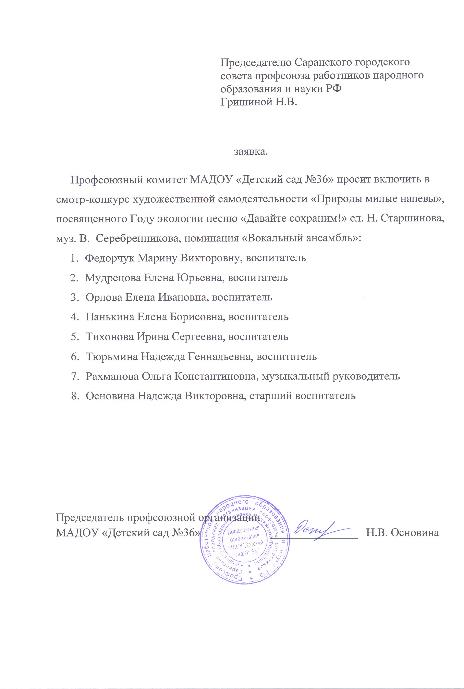 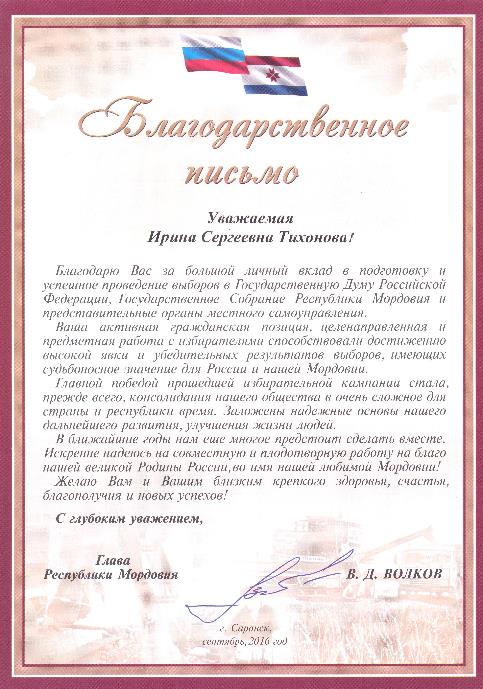 Награды и поощрения
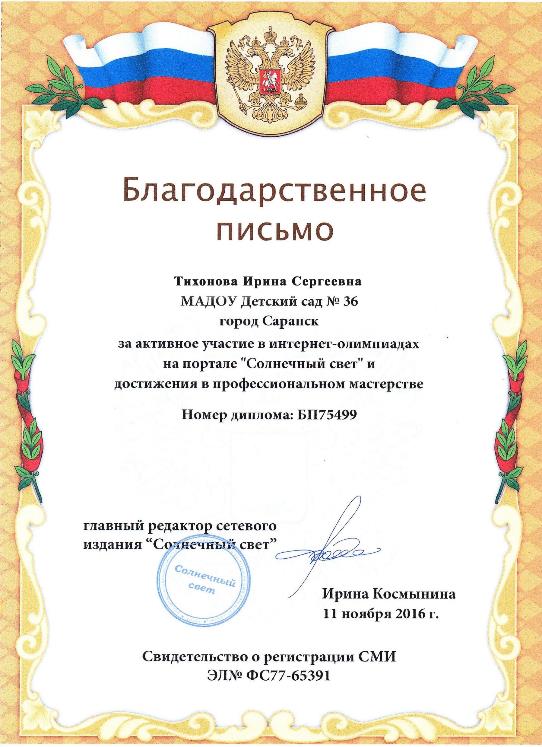 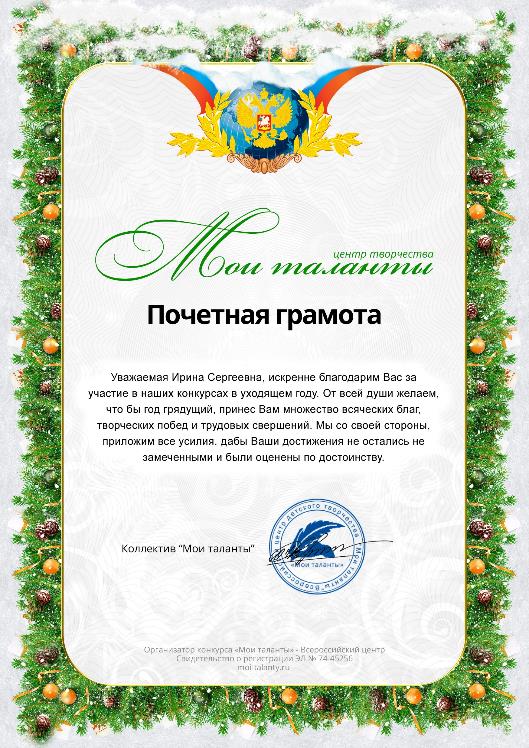 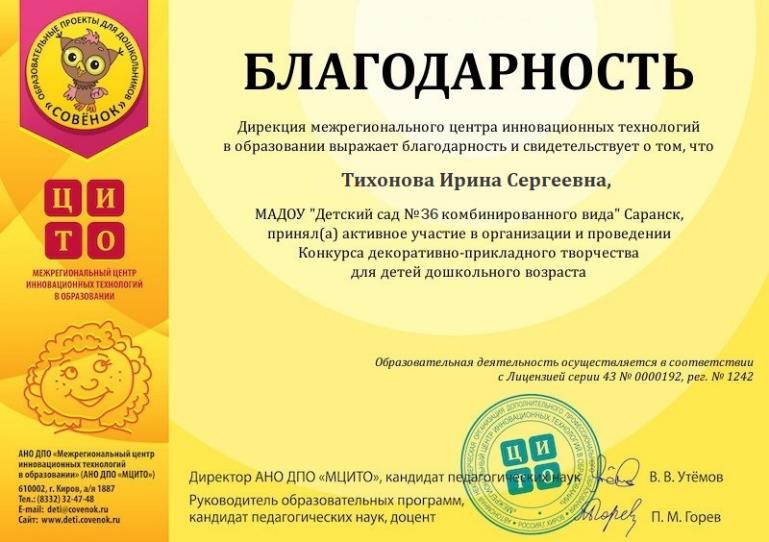